G B H Garezur Barneko Hipertentsioa
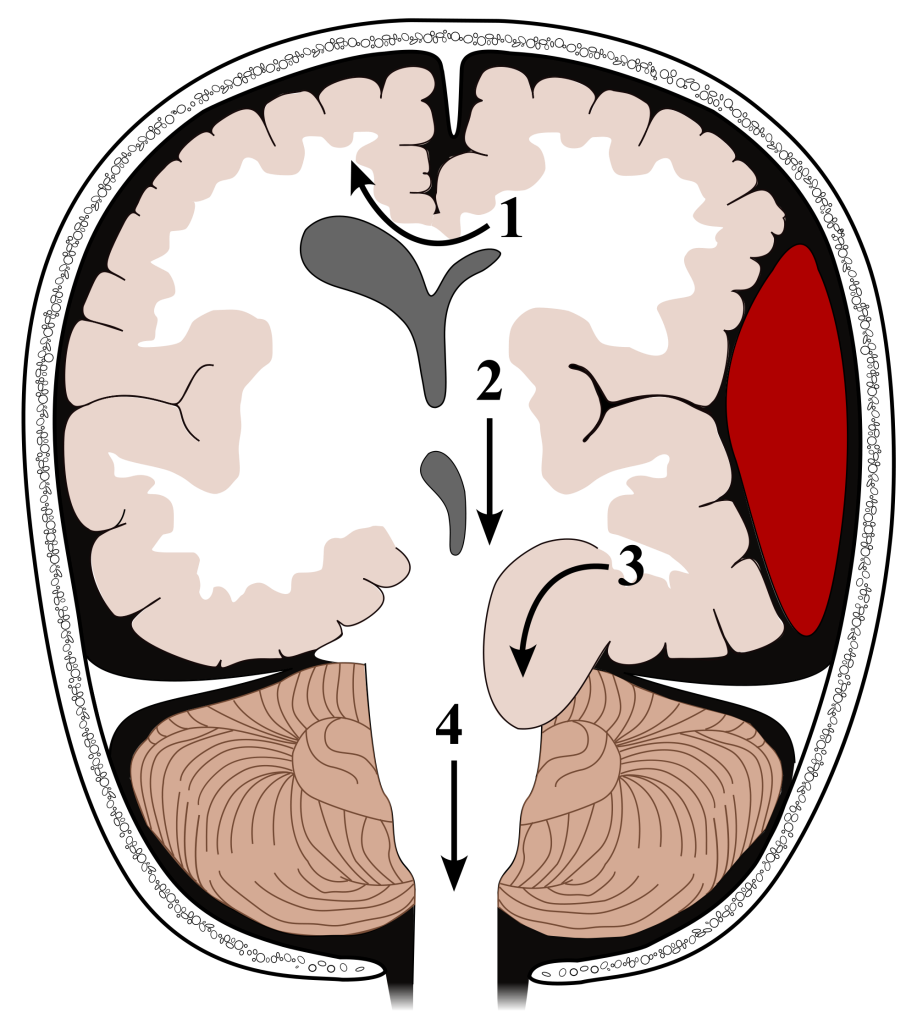 Gregorio Catalán Uribarrena

Neurokirurgia Zerbitzua
Gurutzetako Unibertsitate Ospitalea
Kirurgia, Erradiologia eta Medikuntza Fisiko Saila
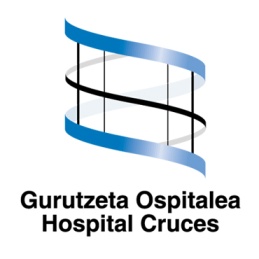 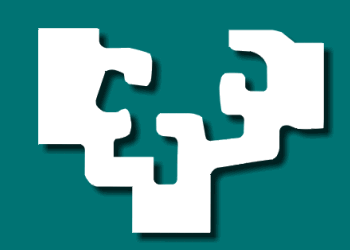 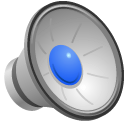 1
[Speaker Notes: Egun on!. Klase honetan Garezur Barneko Hipertentsio gaia azalduko dugu. Gai garrantzitsua da neurokirurgian.]
1.- Sarrera
Garezur kutxa zurruna bezalakoa






Edukiak: parenkima, odola eta likido zefalorrakideoa (LZR)
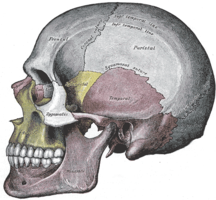 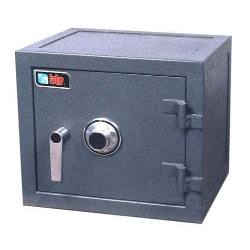 2
[Speaker Notes: Helduen garezurrak sutura guztiak itsatsita ditu, eta beraz tamainaz aldatu ezin daitekeen kutxa gisa (kutxa zurruna) hartu behar da. Umeetan, ordez, suturak irekita daude, eta horrek, bolumenen aldaketak gertatzen direnean (hidrozefalia, tumoreak…) garezur barruko espazioa eta burua bera handitzea ahalbidetzen du. Garezurreko edukiak garuneko parenkima, odola eta likido zefalorrakideoa –LZR- dira.]
1.- Sarrera
Konprimitu ezin dena, beraz bere barruan edozer agertzeak edo handitzeak, garezur barneko presioaren (GBP) igotzea ekartzen du
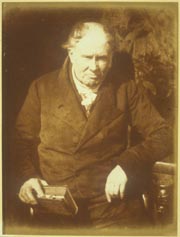 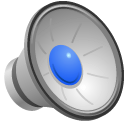 Garun - Parenkima
%80
glia (%45)
  neuronak (%35)
Alexander Monro-k Edinburgon (1783-an)
Odola
LZR
%10
%10
3
[Speaker Notes: Garezurreko edukia (garuneko parenkima, odola eta likido zefalorrakideoa –LZR-) ezin da konprimitu, beraz, bere barruan edozer agertzeak edo handitzeak, garezur barneko presioaren (GBP) igotzea ekartzen du. Hau da Alexander Monroek Edinburgon (1783-an) proposatutako tesiaren konklusioa.
Helduetan, garezur eta bizkarrezur barruko barrunbeak bolumen konstantea du eta oreka dinamikoan diren hurrengo bolumenen batuketa da: 
Garun- parenkima (%80): 
glia 700-900 ml (%45,5)
neuronak 500-700 ml (%35,5)
LZR: 100-150 ml. (%10)
Zuhaitz baskularra: 150-200 ml (%10)]
2.- GBH Definizioa
Garezur barneko hipertentsio sindromea garezur barneko presioaren (GBP) igotzeak eragiten du eta nerbio-sistema zentraleko (NSZ) arazo askoren koadro kliniko karakteristikoa

GBP, batez besteko balio normala:
Helduen 			=>	<12 mmHg.
5 urte azpiko umeetan	=> 	  10	“
2 urte azpiko umeetan 	=> 	    5	“

GBPa igo ahal da momentu zehatz batzuetan, Valsalva maniobrekin (eztula..) esaterako, baina horietan igoerak aldi baterako denez, ez du minik eragiten
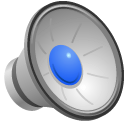 4
[Speaker Notes: Garezur barneko hipertentsio sindromea garezur barneko presioaren (GBP) igotzeak eragiten du eta nerbio-sistema zentraleko (NSZ) arazo askoren koadro kliniko karakteristikoa da.  
Helduen, ahoz gorakoan (etzanerako supinoan) edo albokoan (etzanerako hegalekoan) neurtu egiten bada finkatutako GBParen batez besteko balioa 12 baino gutxiago dela onartzen da. Bost urte azpiko umeetan 10 mmHg-etara  jaisten da eta bi urte azpikoetan 5 mmHg-etara . 
GBPa igo ahal da momentu zehatz batzuetan, Valsalva maniobrekin (eztula, barrea, esfortzuak) esaterako, baina horietan igoera aldi baterako denez, ez du minik eragiten.]
Parenkima
 %80
Odola
 %10
LZR
 %10
3.1.- GBH-aren Fisiopatologia
Bolumen/presio kurba : bolumena eta presioa esponentzialki erlazionatzen dituen kurba Hasierako konpentsazio fasea
Normala
Konpentsazio
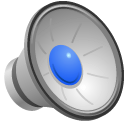 Parenkima
 %80
Masa
Odola
 %5
LZR
 %5
GBP 10 mmHg
GBP 15 mmHg
5
[Speaker Notes: Monrok eta Kelliek egindako ikasketatik, beste lanen konklusioekin horniturik,  garezur barruko bolumena eta presioa esponentzialki lotzen dituen kurba formulatu zuten. Hau da, eduki baten bolumenaren igotzeak beste baten edo besteen bolumenen jaistea dakar, lehen aipatu dugun oreka mantentzeko eta GBP konstantea izateko. 
Hasierako konpentsazio fasean: garezur barruan edozer agertzeak edo handitzeak (esaterako tumore edo hematoma), ez du GBP igotzea lortzen, fisiologikoak diren konpentsazio-mekanismoak martxan jartzen direlako eta GBP normaltzea lortzen dutelako.]
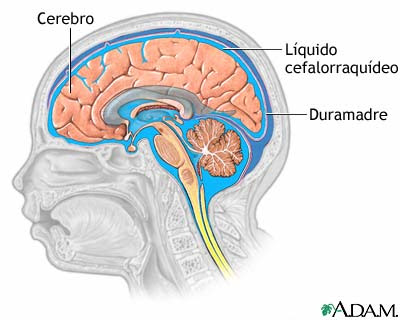 3.1.- GBH-aren Fisiopatologia
Konpentsazio-mekanismoak:
Basokonstrikzioa garezur barruko odol edukiera gutxitzeko
LZR-aren lekuz aldatzea burmuinaren inguruetara, adibidez kanal bertebralera
Garezur barruan eta kanporantz gertatzen diren parenkimaren herniazioak

Konpentsazio denbora:
bolumen-igotzea gutxi-gutxika 				(tumore onberen kasuan)
bolumen-igotzea bat-batekoa (TKE)
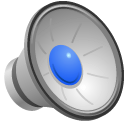 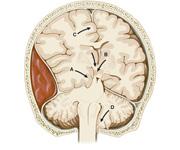 6
[Speaker Notes: Mekanismoak hauek dira:  
- Basokonstrikzioa (Baso-uzkurdura) garezur barruko odol edukiera gutxitzeko.
- LZR-aren lekuz aldatzea burmuinaren inguruetara, adibidez kanal bertebralera (orno-erretenera).
- Garezur barruan eta kanporantz gertatzen diren parenkimaren herniazioak.
Konpentsazio-mekanismo horiek denborarekin lotura daukate. Hau da, bolumen-igotzea gutxi-gutxika izaten bada denboran zehar (esaterako tumore onberen kasuan) eraginkorrago konpentsatzen da, igoera hori bat-batekoa bada (esaterako, traumatismo kraneoentzefalikoen –TKE-en- ostekoak) baino.]
Deskonpentsatu
Presio
Inflexio puntu
Konpentsatu
Normala
Odola
 %4
LZR
 %4
Bolumen
3.1.- GBH-aren Fisiopatologia
Parenkima
 %80
Masa
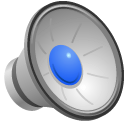 Inflexio puntu:
Heltzen denean, bolumen-igotze txikiak presio-igotze handi bihurtzen dira (deskonpentsatzio fasean sartuz)
7
[Speaker Notes: Baina, garezur barruko masaren bolumena handitzen jarraitzen badu, konpentsazio-mekanismo horiek agortu egiten dira, inflexio puntu bateraino helduz. Une horretan, bolumen-igotze txikiak presio-igotze handi bihurtzen dira, deskonpentsatzio fasean sartuz.]
3.2.- Fisiopatologia: Garuneko Odol Fluxua
Garuneko Odol Fluxua (GOF):
Bihotz-gasturen %14a eta O2-kontsumoaren %20a
Bat-batean gelditzea:
15´´ => konortea eta garuneko aktibitate elektrikoa desagertu 
> 5´ => itzulezinak izan daitezkeen aldaketa estrukturalak 
Faktore eraginkorrenak: 
GPP = BBPA – GBP 
GOF = GPP / EB (erresistentzia zerebrobaskularra)
Autorregulazio: mekanismo erregulatzaile batzuk GPP-ko muga arteko fluktuazioak ahalbidetzen dituzte, GOF-a esanguratsuki aldatu gabe
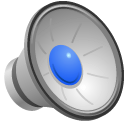 8
[Speaker Notes: GOF-ak bihotz-gasturen %14a eta oxigeno-kontsumoaren %20a suposatzen du. 
Fluxua bat-batean gelditzen denean efektuak oso larriak izaten dira: 15 segundo pasa eta gero konortea galtzen da eta garuneko aktibitate elektrikoa desagertzen da. Bost minutu pasa baino lehen berragertzen ez bada, itzulezinak izan daitezkeen aldaketa estrukturalak agertzen dira. 
GOF-ren faktore eraginkorrenak dira:
- GPP= garuneko perfusio-presio (GPP = BBPA – GBP). BBPA = batez besteko presio arteriala; GBP = garezur barneko presioa.
Erresistentzia zerebrobaskularra (GOF= GPP/ EB). EB= erresistentzia zerebrobaskularra.
Arterioletan eragiten duten mekanismo erregulatzaile batzuk GPP-ko muga arteko fluktuazioak ahalbidetzen dituzte, GOF-a esanguratsuki aldatu gabe. Fenomeno honi garuneko autorregulazio deitzen diogu.

Dividir = zati]
3.2.- Fisiopatologia: Garuneko Odol Fluxua
Autorregulazio:
↓ GPP => baso-dilatazioa eragiten du, fluxua bere horretan mantenduz 
↑ GPP => baso-konstrikzioa eragiten du, fluxua bere horretan mantenduz 

Autorregulazioaren alterazioak:
TKE: ↓ GPP => ↓ GOF => Iskemia
Entzefalopatia HTA: ↑ GPP => ↑ GOF => G. Edema

Odol-hodiko kalibreen edozein aldaketak => GOB-aren  aldaketa => GBP-an eragina
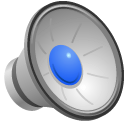 9
[Speaker Notes: GPP-aren jaitsierak baso-dilatazioa eragiten du, fluxua bere horretan mantenduz. TKE baten ostean, autorregulazio hori altera daiteke, GPP jaitsiz; honek, GOF-aren gutxiagotzea eragin dezake eta ondorioz iskemian amaitu. 
Alderantziz, GPP-a altua denean GOF-a igo dezake eta barrera hematoentzefalikoaren haustura eragin eta garuneko edema ekarri, entzefalopatia hipertentsiboan gertatzen den bezala. Odol-hodiko kalibreen edozein aldaketak garuneko odol-bolumenaren (GOB) aldaketa nabarmena ekarriko du eta horrek zuzenean GBP-an eragina izango du.]
3.2.- Fisiopatologia: Garuneko Odol Fluxua
Autorregulazio:
Estimuluak:
Kimikoak: pH edo metabolismo-produktu
pCO2
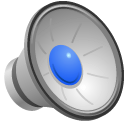 10
[Speaker Notes: Garuneko odol-hodien erregulazioa kimikoa da, hau da, kimio-erregulazioa. Zelula-kanpoko (extrazelularreko) pH-ren aldaketei edo metabolismo-produktuen pilaketei esker odol-hodien kalibrea zuzenean erregulatzen da. Arterioletako pCO2-aren  edozein aldaketak garuneko odol-hodienetan eragin zuzena izango du. Faktore hauek elastantziarekin erlazionatzen dira eta bolumen-presio kurba aldatzen dute:
Elastantziaren igotzea eragiten duten faktoreak:
Hiperkapnia
Hipoxia (< 50 mmHg)
Oxido nitrosoa
Anestesiko hegazkorrak
Loaldiaren REM fasea
Elastantzia jaistea eragiten duten faktoreak:
Hipokapnia
Hiperoxia
Hipotermia
Barbiturikoak eta neuroleptoanalgesia]
3.3.- Fisiopatologia: Garun Edema
Garuneko edema: 
Garuneko ur edukiera igotzean datza
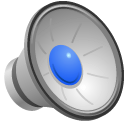 11
[Speaker Notes: Garuneko ur edukiera igotzean datza, eta lesio askoren (esaterako, tumore, abszesu, traumatismo, edo lesio-iskemikoa) inguruan sor daiteke. Edema honek, lesio expansiboaren handitzeaz bat eginda, garunean gertatuko diren prozesu patologiko gehienen larritasuna areagotuko du.
Garun-edema mota desberdinak daude. Klatzo, 1967an edema horiek zeintzuk ziren argitaratu zuen lehena izan zen. Gero, beste ikerketa batzuei emango zieten hasiera bere lanak. Gaur egun, hauexek dira kontutan hartu behar ditugun garun-edema motak:
- Basogenikoa: Odol-hodien pareten kalteagatik, proteinetan aberatsa den likidoa zelula-kanpoko  espaziora  (extrazelularrera) gehiegizko neurrian pasatzen denean gertatzen da. Zelula-kanpoko likido hori apurka-apurka garunetik bentrikuluetarantz pasatzen da. 
- Zitotoxikoa: zelula-barruko espazioan (intrazelularrean) (glian eta neuronetan) pilatzen den likidoa, mintz zelularreko Na+-K+aren ponparen hondatzeak (zelula-barruko K+aren galerak) eraginda. 
- Hidrostatikoa: sistema baskularreko presio transmural altuak sortutakoa da. Endotelio baskularra ez dago kaltetuta eta zelula-kanpoladera pasatzen den likidoa ez da proteinetan aberatsa. Edema basogenikoaz bestera, edema hidrostatikoa fenomeno difusoa (lausoa) da eta eragiten duen lesioarekin zuzenean dago erlazionatua. 
Interstiziala: sistema bentrikularrean LZRaren ibilbideak oztoporik duenean, hidrozefalia hipertentsiboa sortzen da (sistema bentrikularren LZR-kantitatea hasten da). Likido hori ependimoan zehar igarotzen da eta sistema bentrikularraren inguruan dagoen sustantzia-zurirantz abiatu.]
3.4.- GBP Monitorizazioa
Guillaumek (1951-an): intrabentrikularreko kateter batekin, GBP- aren lehenengo etengabe erregistroa
Transduktoreak:
Hidrostatikoa
Zuntz optikoa
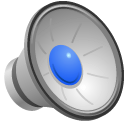 Konpartimenduak:
Lumbarra
Intrabentrikularra (bentrikulo-barrukoa)
Parekima-barrukoa
12
[Speaker Notes: 1951-an GBP-aren erregistro etengabe baten lehen deskribapena Gillaumek argitaratu zuen. Horretarako bentrikulu-barruko (intrabentrikularreko) kateter bat kanpoko transduktore batekin konektatu  zuen. GBParen monitorizazioa egiteko konpartimentuen arabera eta sentsorearen edo transduktorearen arabera metodologia ezberdinak izaten dira:
Lumbarra
Intrabentrikularra (bentrikulo-barrukoa)
Parekima-barrukoa
Epidurala (Dura-gainekoa)
Subaraknoideoa (Araknoidepekoa)]
3.4.- GBP Monitorizazioa
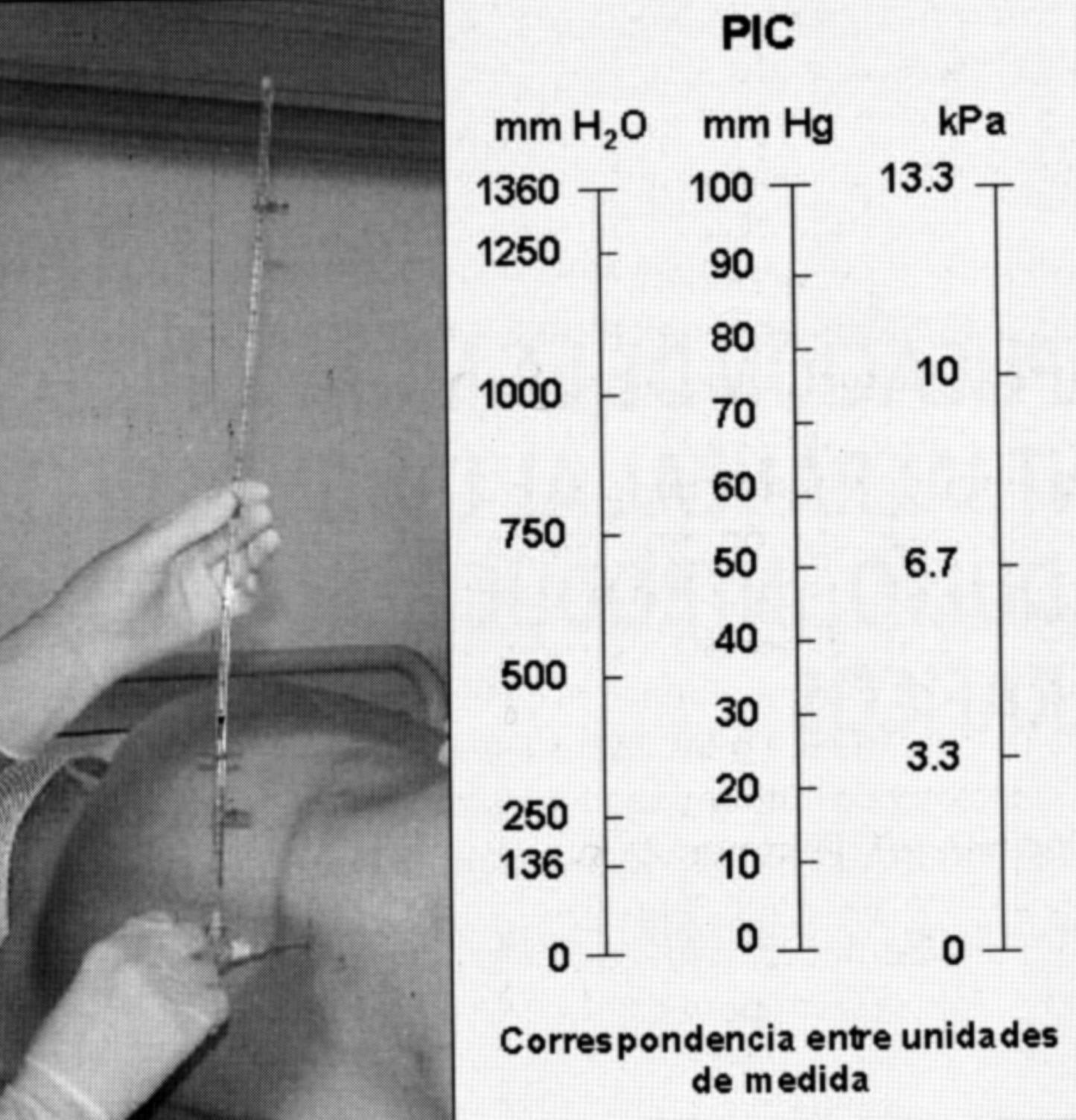 1.- Lunbarra
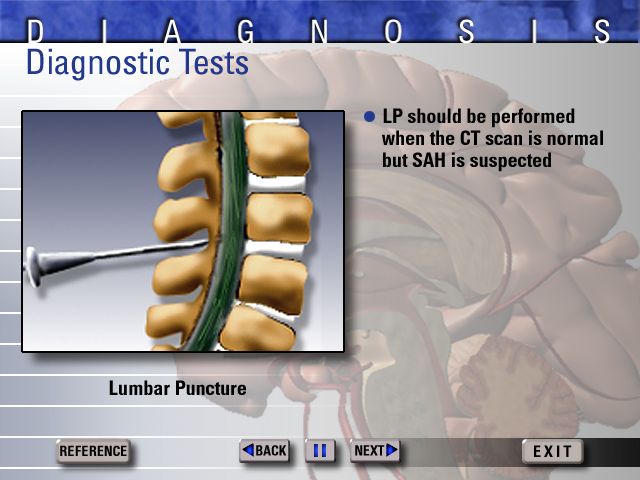 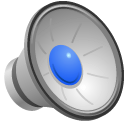 Herniazio arriskua
Ez oso fidagarria
LZR fistulak 
Bentrikulu / bizkarrezur -barruko espazioen artean oztopoak
GBH bada, kontraindikazio => Katigamendu arriskua
13
[Speaker Notes: 1. Lumbarra:  Metodo klasikoa da. Ziztada lunbarra egin ondoren LZRa lortzen dugu eta transduktoreari edo lerro manometrikoari konektatuta GBP-aren neurria zuzen zuzenean lortuko dugu. Tresna horiek ez baditugu, orratzari hodi mehe bat lotuko diogu eta bertatik LZRri pasatzen utziko diogu, gelditu arte. Momentu horretan, likido zutabe hori zentimetrotan neurtu behar dugu. Gero, altuera hori mmHg (milimetro merkurioan) edo kilopaskaletan konbertitu daiteke.
Kontuan izan, baina, GBPa metodo honekin neurtzea herniazio arriskua duela, eta gainera bentrikulu-barruko eta bizkarrezur-barruko espazioen artean buxadurak (oztopoak) direnean ez da oso fidagarria. Honez gain, orratza ingurutik edo aurreko ziztaden zuloetatik sartzen bada, fistulak eragiteko arriskua ere badago. Katigamendu arriskuagatik garezur barruko hipertentsioa dagoenean ziztada lunbarra egitea guztiz debekatua dago (kontraindikazio edo kontraegokiespen).]
3.4.- GBP Monitorizazioa
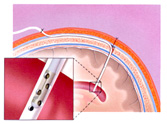 2.- Intrabentrikularra
Abantailak
Oso fidagarria
Erabilera terapeutikoa
Froga hidrodinamikoak

Desabantailak
Infekzio (%1-%10)
Garun-barruko hemorragia (%1)
Batzuetan zaila (baina ez ezinezkoa!)
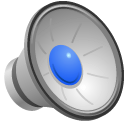 Lehen aukera
14
[Speaker Notes: 2.- Bentrikulu-barrukoa: Sistema hidraulikoen artean fidagarriena da. Kateterra bentrikulu barruan sartzen da eta presio atmosferikoaz konparatua kalibratu egin den transduktorearekin konektatu egiten da. Gainera, LZR-aren drainatzea ahalbidetzen duenez, erabilera terapeutikoa ere badu. Ordez, beste sistemak baino infekzio arriskua handiagoa du. Garun-barruko hemorragia sortzeko arriskua %1 ingurukoa da.]
3.4.- GBP Monitorizazioa
3.- Parenkima-barrukoa
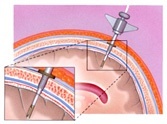 Abantailak
Fidagarria
Infekzio gutxi

Desabantailak
Sistema apurkorra
Ezin da LZR drainatu
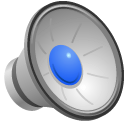 Bentrikuluak oso txikiak direnean aukeratu
15
[Speaker Notes: 3.- Parenkima-barrukoa:  transduktorea zuntz optikoaren puntan dago eta garunean trepano batetik sartzen da. Fidagarritasun handia eta infekzio arrisku baxua ditu. Ordez, sistema apurkorra denez kontu handiz erabili egin behar da. LZR drainatzea ahalbidetzen ez duenez ez dauka erabilera terapeutikorik. 
Beraz, bentrikuluak oso txikiak direnean, hau da bentrikulu-barrukoa ezin denean jarri, aukeratzen ohi dugu.]
3.4. GBP Monitorizazioa: Morfologia
GBP uhinaren morfologia
Bihotzeko uhina izenez ezagutua
P1 “perkusio-uhina”
P2
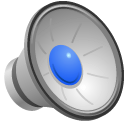 P3
mm Hg
Zirrikitu dikrotika
denbora
16
[Speaker Notes: Erabiltzen den sistemaz aparte, garuneko presio-onda osziloskopiora, pantaila digitalera edo paperera bidaltzen da.
GBP uhinaren morfologia
Presio arterialekoaren antzekoa da baina askoz ere anplitude txikiagoarekin. Arterien taupadak uhin-pultsua (uhin taupakari) eragiten du eta bere transmisioa zuhaitz zerebrobaskularren egoerak baldintzatuko du.
Bi oszilazio mota bereizten dira: lehenengoa arina (GBP-aren bihotzeko uhina izenez ezagutua) garun barrura bihotzeko sistolek eragindako odol-bolumen sarreraren islatzea da. Uhin honetan osagai batzuk bereizi daitezke. P1 osagaiari “perkusio-uhina” deitzen zaio eta arterian dauka sorrera. P2 eta P3k zainetan dituzte sorrera eta haien artean zirrikitu dikrotika dago. Hirugarren osagai ostean bihotzeko diastolera iritsi arteko jaitsiera gertatzen da.]
20
10
0
GBP-aren 20 mm./min erregistroa
20
10
6 min.
0
GBP-aren 20 cm./orduko erregistroa
2 min.
3.4. GBP Monitorizazioa: Morfologia
GBP uhinaren morfologia
Arnas uhina izenez ezagutua
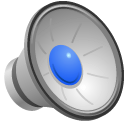 17
[Speaker Notes: Bihotzeko oszilazioari arnasketakoa gehitzen zaio. Honetan, bihotzeko uhinen segidak, aldi berean, anplitude handiko uhin sinusoidala eragiten du. 
Presio torazikoaren aldaketek (aldakuntzek) atzerantz zain yugularretan barrena eragiten duten presio-transmisioaren ondorio dira. 
Inspirazioan LZR-a bizkarrezurreko kanalera mugitzen da eta LZR-aren drainatzea eta GBP-aren jaitsiera gertatzen dira. 
Arnasbotatzean (Espirazioan), ordez, alderantziz gertatzen da, beraz, drainatzea zailagoa izaten da eta ondorioz, GBP igotzen da.

Astiroago joaten den erregistroak (20 zm/orduko) uhinen itxura estutuagoa emango digu. Garezur barruko patologia gabe GBP-aren erregistroa erregular eta egonkorra da, garuneko bolumenen aldaketak (Valsalva maniobrengatik) azkar orekatu (konpentsatu) egingo dira eta GBP-a kontrolatzen duten mekanismoak orekan direla esan nahi du.]
3.4. GBP Monitorizazioa: Baloreak
GBP-aren balore normalak
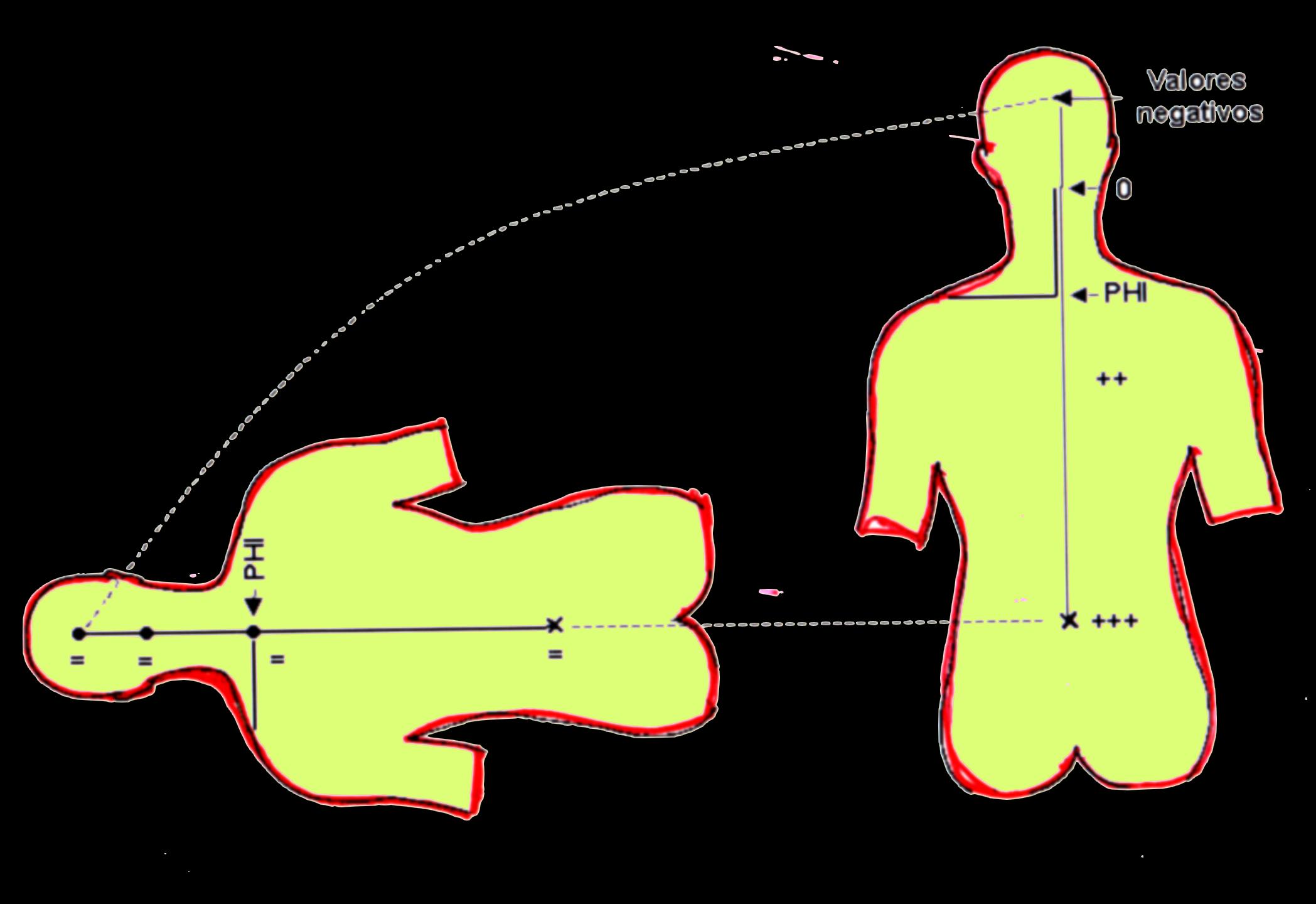 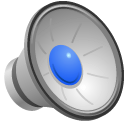 Puntu hidrostatikoa
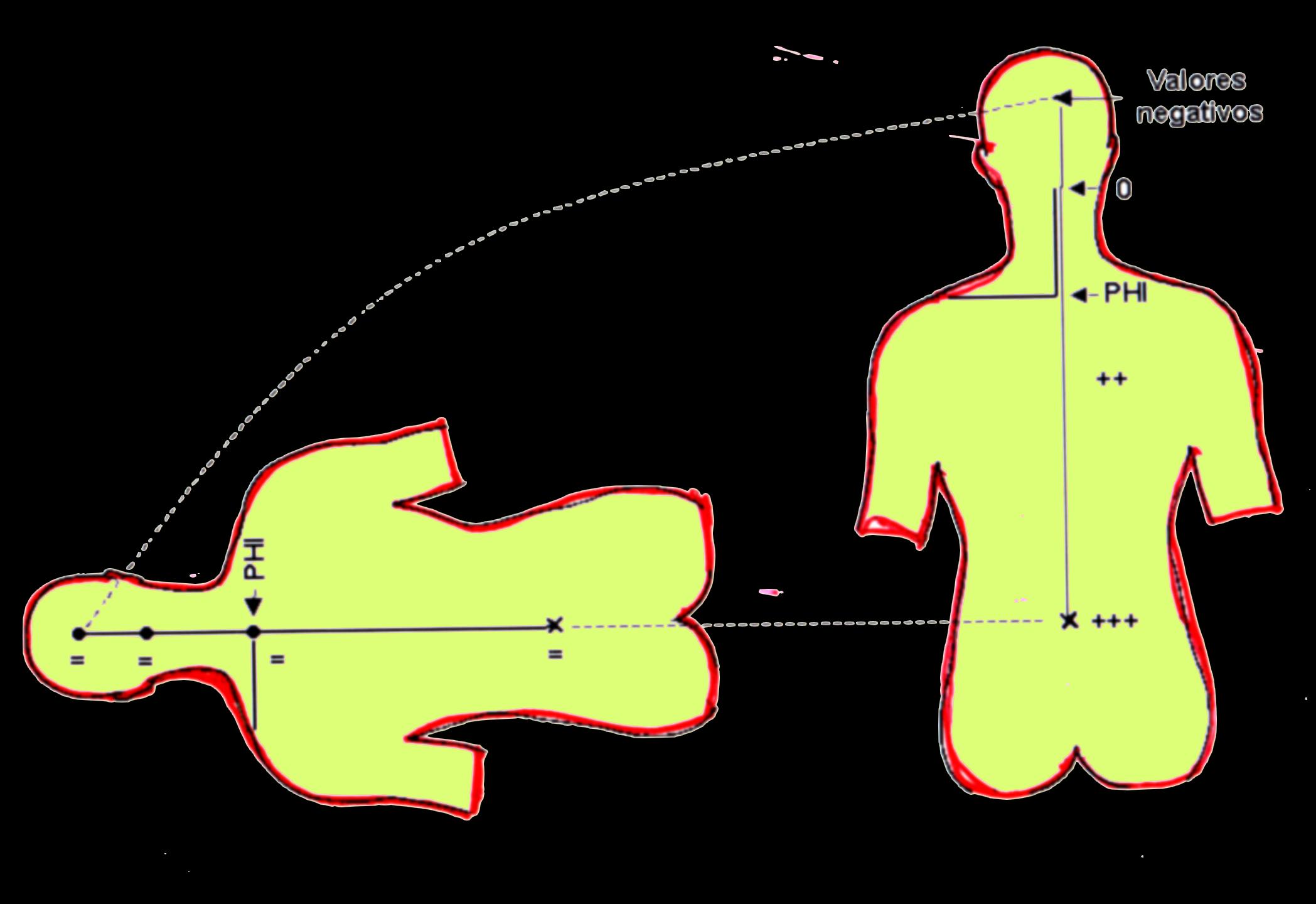 18
[Speaker Notes: GBP-aren balioa gaixoaren ezaugarrien, posizioaren eta neurtzen dugun puntuaren arabera izango da.  
Alboz etzanda badago, orno lunbarretan, zerbikaletan edo garezur barruan neurtuko den presioaren maila ber-bera izango da. 
Aldiz, gaixoa jesarria badago, LZR-aren presio-zutabea bizkarrezur lunbarraren gainean eroriko da gehienbat. Hortik gorantz presioa progresiboki jaisten joango da eta zisterna magnaren mailan gutxi-gorabehera zero izango da. Z6 eta D5 artean (pazienteren altueraren arabera) bada puntu bat non presioa berdina den gaixoaren posizioa edonolakoa den ere. Puntu honi “puntu hidrostatikoa” deitzen zaio.]
10 min.
3.4. GBP Monitorizazioa: Uhinak
Lundberg-eko A uhinak “goi-ordokian”
100
80
60
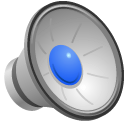 40
20
0
GBP- aren 20 cm/orduko erregistroa
19
[Speaker Notes: GBParen uhin motak
Lundberg-ek deskribatu zituen eta A, B eta C  izenak eman zizkien:

A uhinak edo goi-ordokian, GBP-aren bat-bateko igoera daukate ezaugarri. Igoera hori 50-100 mmHg –ra  arte iritsi daiteke eta gutxienez bost minutuko iraupena izan behar du. Batzuetan 20 minutuko iraupena izaten dute. Gero, jaitsiera ere bat-batekoa izaten da, aurreneko balore edo txikixeagoak arte iritsiz. GBH-aren fase aurrekoenetan (aitzindarietan) gertatzen dira.]
30
20
10
0
6 min.
3.4. GBP Monitorizazioa: Uhinak
Lundberg-eko B uhinak
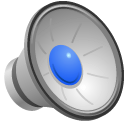 0,5-2 ziklo/minutoko frekuentzia
20
[Speaker Notes: B uhinak: GBP-aren igoeren gertakariak (5 mmHg tik – 30 mmHg-ra  arteko presio aldaketak), laburragoak eta puntazorrotzagoak, eta balio normaletara arin itzultzen direnak. Arnasketaren bariazio ziklikoekin, arteriako pCO2-ren igoerarekin eta aireztapen mekanikoa duten gaixoekin  erlazionatuta dago. Bere frekuentzia 0,5-etik 2-ra minuturo aldatzen da.]
3.4. GBP Monitorizazioa: Indikazioak
Glasgow <8 TKE eta garezurreko OTA anormala
HSA masiboa
Ebakuntza osteko kontrola
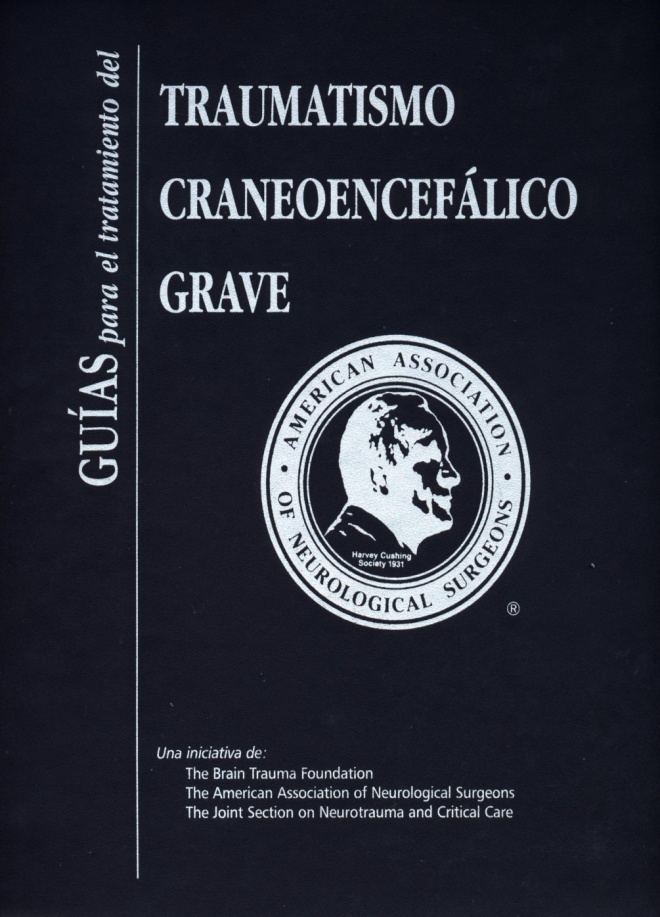 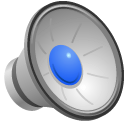 Erabilera onartuta:
Narriadura neurologikoaren zeinu “goiztiarra”
Pronostiko aurreikusteko bidea 
Emaitza hobetzeko tresna (GBP-a igotzearen aurka tratamendu egokia ezartzen bada)
21
[Speaker Notes: GBP-a monitorizatzeko indikazioak
Zerrenda oso zabala da eta ia garezur barruko patologia guztia sar daiteke:
TKE larria duten gaixoetan bereziki indikatua da, araknoidepeko hemorragia masiboan. Batzuetan, tumorea kendu ostean edo garezur barruko hematoma hustu eta gero erabili daiteke.

Gaixoak hobeto maneiatzeko, hau da:
- Narriadura neurologikoaren zeinu goiztiarra suposatzen delako.
- Pronostiko aurreikusteko bidea (medioa) ematen duelako eta
 Emaitza hobetzeko tresna, hau da, GBP-a igotzearen aurka tratamendu egokia ezartzen bada, behintzat.]
4. (GBH) Garezur Barneko Hipertentsio: Etiologia
Edukieraren handitzea 
↑ GOB: ad. zainetako kongestio, basodilatazio, zainetako drainatze arazoak, etab.
↑ LZR: ad. Silvio akueduktuaren buxadurak eragindako hidrozefalia
↑ Zelula barruko edo kanpoko ur-edukiaren handitzea: esaterako, garun-edema, TKE, tumore inguruko edema, etab. 
Espazio okupatzen duen lesio:
 Tumorea
 Hematoma
 Abszesu
Edukitzailearen itxiera goiztiarra 
Kraniosinostosi
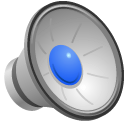 22
22
[Speaker Notes: Edukieraren handitzea 
- Garezur barruko odol-bolumenaren handitzea: esaterako, zainetako kongestio, basodilatazio, zainetako drainatze (itzultze benoso) arazoak, etab.
- LZR bolumenaren handitzea: esaterako, Silvio akueduktuaren buxadurak eragindako hidrozefalia, etab.
- Zelula barruko edo kanpoko ur-edukiaren handitzea:  esaterako, garun-edema, TKE, tumore inguruko edema, etab.
- Lesio expansiboa (espazio okupatzen –betetzen- duen lesio):
Tumorea
Hematoma 
Abszesu, etab.

Edukitzailearen itxiera goiztiarra 
- Kraniosinostosi osoa: Garezurreko suturen itxiera goiztiarra da. Sutura bakarra ixten bada, garezurreko malformazioa gertatuko da.  Sutura guztiak badira ixten direnak, orduan edukierak bere handitze prozesuan jarraitzen duenez, edukitzaileak edukiak estutu eta garezur barruko hipertentsioa agertzen da.]
4. (GBH) Garezur Barneko Hipertentsio: Etiologia
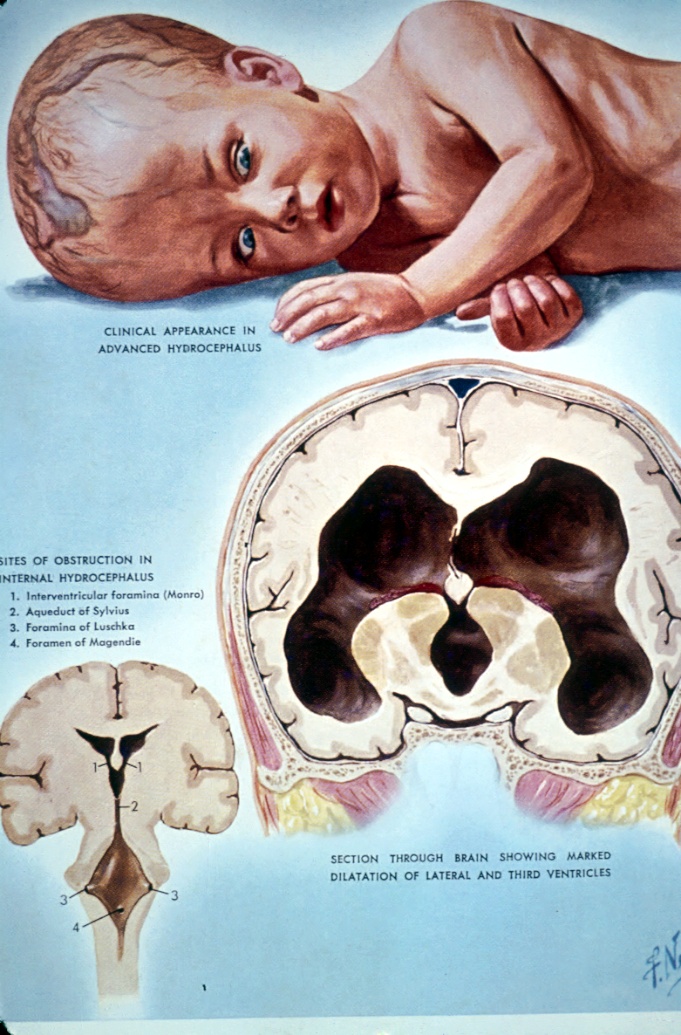 Edukieraren handitzea 
Hidrozefalia
Tumorea







Edukitzailearen itxiera goiztiarra
Kraniosinostosi
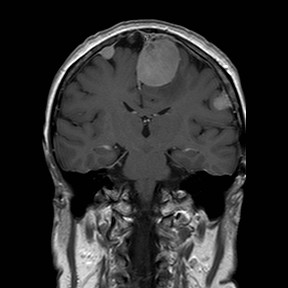 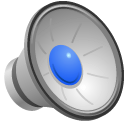 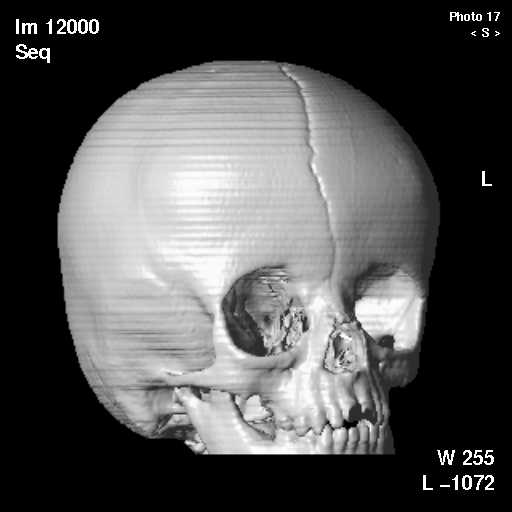 23
23
[Speaker Notes: Adibideak]
5. (GBH) Garezur Barneko Hipertentsio: Klinika
A.- Helduek eta sutura itxita duten umeek 
Zefalea (buruko mina) 
Goragale / Oka egitea
Ikusmenaren asaldura
Ikusmen lanbrotsu 
Papila-edema
Ikusmen eremuen alterazio (hemianopsia eta kuadrantanopsia)
Kontzientzia-mailaren aldaketak
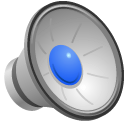 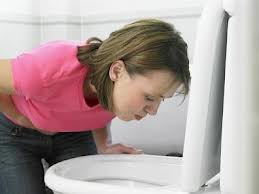 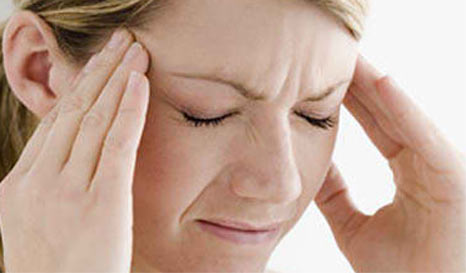 24
24
[Speaker Notes: GBP-aren igoerak sintomak eta zeinuak agertzeak eragingo ditu, baina ez du lesio neuronalik izango garuneko odol-fluxua (GOF) mantentzen den bitartean. Hala ere, garun-desplazamendua delako kaltea eragiten du.
GBP-aren igoeraren sintomarik ohikoena zefalea (buruko- mina) da. Zefalearekin batera, goragale / oka egitea, ikusmenaren asaldura eta kontzientzia-mailaren aldaketak etor daitezke. Hurrengo diapositbetan jorratuko ditugu denak.]
5. (GBH) Garezur Barneko Hipertentsio: Klinika
A.- Helduek eta sutura itxita duten umeek 
Zefalea (buruko mina) 
goizean agertu ohi da edo gaixoa gauean esnatzen du
frontala edo tenporala
aldebikoa edo aldebakarrekoa ere
intentsitate handiko paroxismoekin (”burua lehertzeko zorian daukat”)
lepoko min bezala (atzeko hobian)
meningitis antzekoa => ¡kontuz ziztada lunbarrekin!
eztularekin (Valsalva) eta jarreren aldaketekin areago daiteke
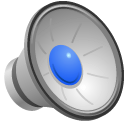 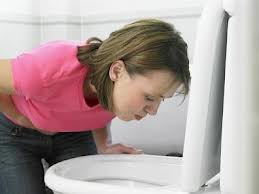 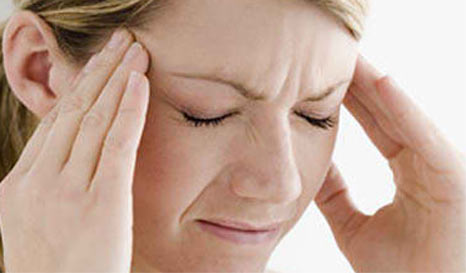 25
25
[Speaker Notes: Zefalea honek beste buruko-minengandik bereizten dituen ezaugarriak baditu. Normalean, goizean agertu ohi da edo gaixoa gauean esnatzen du. Frontala edo temporala izan daiteke, baita aldebikoa edo aldebakarrekoa ere. Beste batzuetan intentsitate handiko paroxismoekin (min larriarekin) agertzen da eta gaixoak “burua lehertzeko zorian daukat” adierazten du. Beste batzuetan, buruko min ez bezala, lepoko min bezala deskribatu egin daiteke.
Meningitis antzeko koadro klinikoarekin nahastean, ziztada lunbarra egiteko arriskua egon daiteke, eta jakina da hipertentsioa dagoenean maniobra honek amigdalen katigamendua eta bihotz-arnasako geldialdia ekar diezaiokela gaixoari. Beraz, nahitaezkoa da ziztada egin aurretik garezurreko OTA egitea, lesio espansiborik ez dagoela zihurtatzeko.
Zefalea eztularekin eta jarreren aldaketekin areago daiteke. Intentsitate-aldaketa gabeko, etengabeko eta hilabete batzuk irauten duen mina ez du ematen GBP-ak eragindakoa izango denik.]
5. (GBH) Garezur Barneko Hipertentsio: Klinika
A.- Helduek eta sutura itxita duten umeek 
Goragale / Oka egitea:
garai aurreratuetan
umeetan ohikoagoa 
“eskopeta-tiroan”
ez du zefalearekin batera gertatu behar
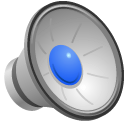 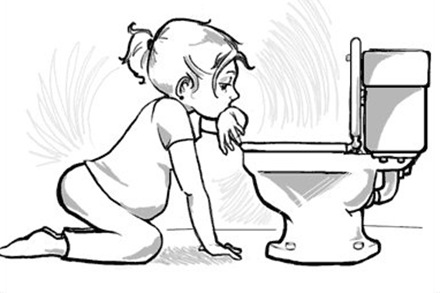 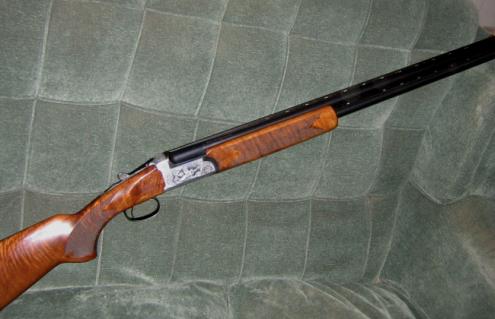 26
26
[Speaker Notes: Oka egitea GBH-aren garai aurreratuetan gertatzen da eta umeetan helduetan baino askoz ere ohikoagoa da. GBH-ari lotuta den bat-bateko oka, bortitza eta aldez aurretiko goragale gabe, “eskopeta-tiroan (ustekabe handian)” esaten zaio eta ez du zefalearekin batera gertatu behar.]
5. (GBH) Garezur Barneko Hipertentsio: Klinika
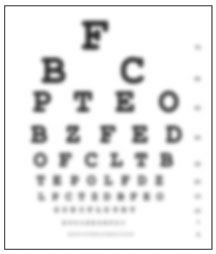 A.- Helduek eta sutura itxita duten umeek 

Ikusmenaren asaldura
Ikusmen lanbrotsu 
Papila-edema
Ikusmen eremuen alterazio (hemianopsia eta kuadrantanopsia)
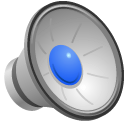 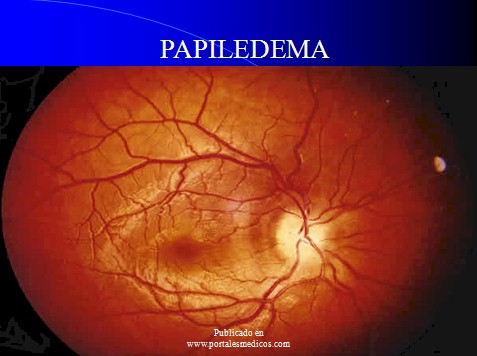 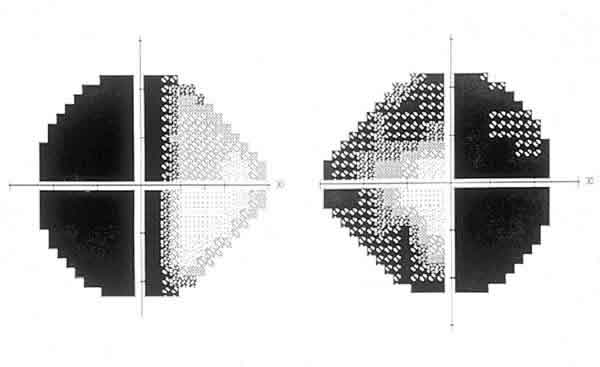 27
27
[Speaker Notes: Ikusmenaren asaldura arrazoi askorengatik gerta daiteke. Esaterako, ikusmen lanbrotsutik itsutasunera salto progresiboa egiten duena. Zefalea anbliopiarekin edo hemianopsiarekin batera gerta daiteke. Hauek nerbio optikoetan eragiten duten atrofiagatik ikusmen osoaren galera (itsutasun) eragin dezakete. 
Papila-edema (Papilako edema)ren kausarik ohikoena GBParen igoera da. GBParen igoerak nerbio optikoaren zorro araknoideoaren LZRaren presioa igotzen du. Honen ondorioz erretinako zain zentraleko drainatzea sailtzen da eta ektasia benoso agertzen da. Ektasia benoso hori papila-edema bezala ikusten da begi-hondoan. Papila-edema agertzeak GBH dagoela esan nahi du, baina bere faltak ez du GBP altua ez dagoenik ziurtatzen. Handitze astiroa duen tumoreak (meningiomak esaterako) nerbio optikoa konprimitu egiten duenean nerbio horren atrofia eragiten du eta beste aldeko begi-hondoan papila-edema GBHagatik (Foster-Kennedy sindromea).
Seigarren bikote kranialaren (Kanpoko begiko nerbio motor; seigarren nerbio kranial) asalduragatik gertatzen den diplopia GBH-an maiz gertatzen da.]
5. (GBH) Garezur Barneko Hipertentsio: Klinika
A.- Helduek eta sutura itxita duten umeek
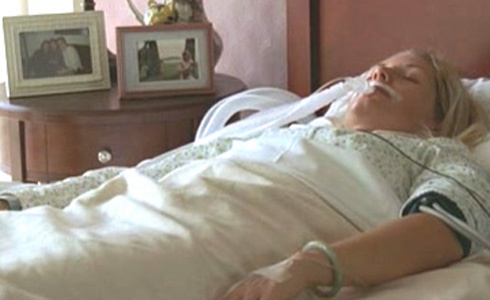 Kontzientzia-mailaren aldaketak:
sasoi aurreratuetan gertatzen dira 
gaixoa apatiko, axolagabe, ingurutik deskonektatua, logaleak egoten da eta estimuluen aurrean erantzun eskasa ematen du
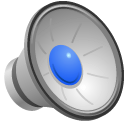 Koma egoera: ez die ez ahozko-estimuluei ezta min-estimuluei ere erantzuten.
Aztertzeko :
termino zehaztugabeak erabiltzea (esaterako, estupore, erdi-koma) ez da gomendagarria.
estimulu estandarren aurrean egiten diren erantzunetan oinarrituta dauden terminoak erabili (GKE).
28
28
[Speaker Notes: Kontzientzia-mailaren aldaketak GBPko sasoi aurreratuetan gertatzen dira. Hasieran, gaixoa apatiko, axolagabe, ingurutik deskonektatua, logaleak egoten da eta estimuluen aurrean erantzun eskasa ematen du. Logalea sakontzen den heinean, koma egoeran sartzen hasten da eta ez die ez ahozko-estimuluei ezta min-estimuluei ere erantzuten. 

Koma egoera: ez die ez ahozko-estimuluei ezta min-estimuluei ere erantzuten.
Kontzientzia-maila aztertzen denean termino zehaztugabeak erabiltzea (esaterako, estupore, erdi-koma)  ez da gomendagarria. Hobe da estimulu estandarren aurrean egiten diren erantzunetan oinarrituta dauden terminoak erabili. Termino hauez baliatzen den eskalaren adibiderik erabiliena Glasgow Koma Eskala da. Eskala honek begien irekiera, ahozko erantzuna eta erantzun motorra aztertzen ditu. Beraz, koma egoeran, min-estimuluen aurrean begiak ez dira irekitzen, ezta agindu errazak bete ere, ezta ulertu daitekeen hitzak esan ere.]
5. (GBH) Garezur Barneko Hipertentsio: Klinika
B.- Suturak irekita duten umeek
Makrokrania: 
Aurpegi normala
Fontanelak tenkatuta
Suturen diastasi
Buruko ile-larruaren zainen distentsio
“Eltze apurtuta“-ren zarata
Ikusmen sintomak
VI nerbio kranialaren alterazioagatik estrabismoa
Parinaud zeinu edo “ilunabarreko” begirada
Nerbio optiko zanpatzeagatik itsutasuna 
GBH
Letargia / logale
Oka egite
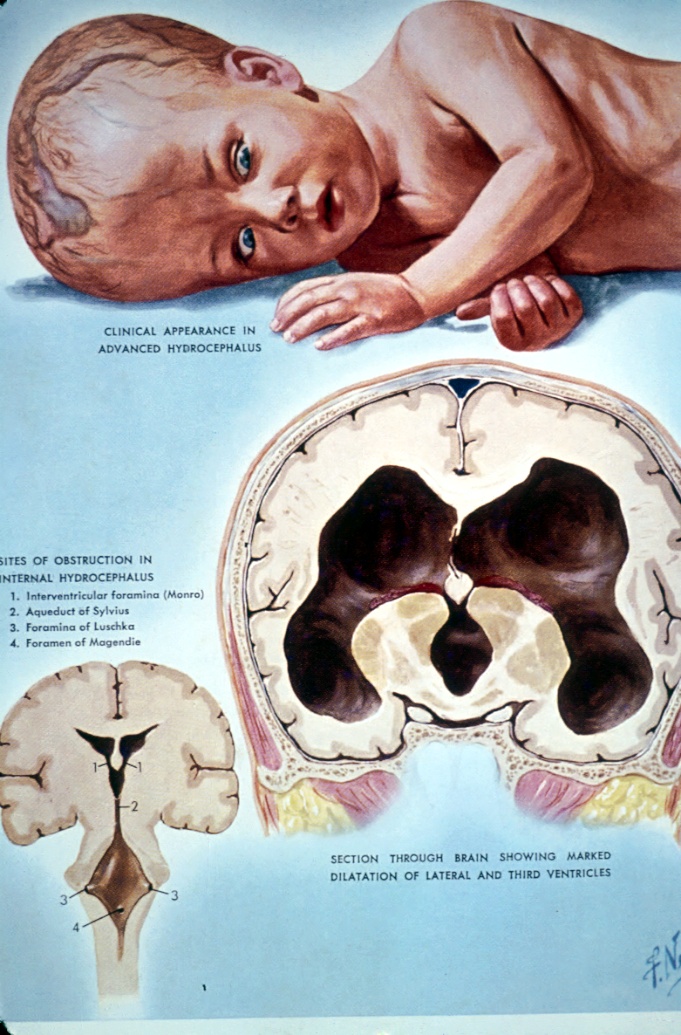 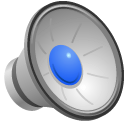 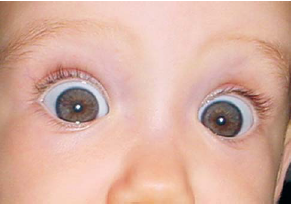 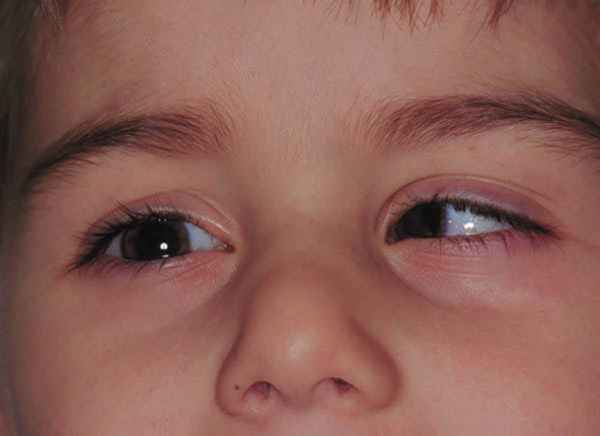 29
29
[Speaker Notes: Sutura irekita duten umeetan hau da, suturak bat-egite egin aurretik, GBPa igotzen bada, garezurreko diametroa handitzen joango da makrozefalia eraginez. Horiekin batera, fontanelak tenkatuta, suturen diastasi, buruko ile-larruaren zainen distentsio eta “eltze apurtuta”-ren zarata zeinu tipikoak dira.
Seigarren bikote kranialaren asalduragatik gertatzen den diplopia GBH-an maiz gertatzen da. 
Gainera, kasu horietan begiak ilunabarra bezalako eran geratzen dira (Parinaud zeinua).
Helduetan bezala letargia/logale eta oka egite ager daiteke.]
5. GBH: Desplazamendu eta Herniazio
Edozer handitzen denean, garuneko osagaiak lekualdatzen dira:
1º: zergati horren gertu daudenak eta, 
2º: urrunago daudenak

Desplazamenduen norabide eta anplitudean eragiten dute:
Garezur barruko espazioen arkitekturak 
Garezur-parenkimako ezaugarri biskoelastikoek

Ohikoena: igitaik  eta tentoriok mugatzen duten zuloetatik
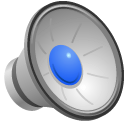 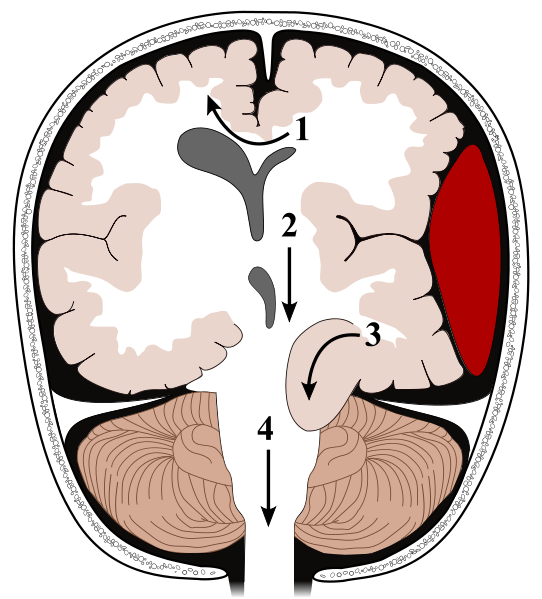 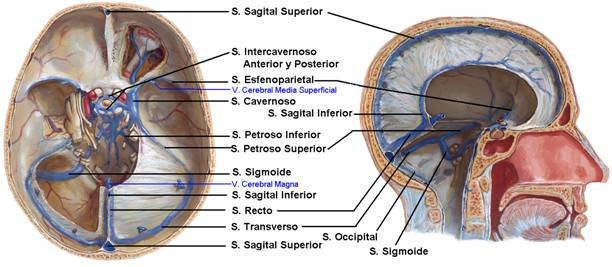 30
30
[Speaker Notes: Garezur barruan edozer agertzen edo handitzen denean, garuneko osagaiak lekualdatzen dira. Lehenengo zergati horren gertu daudenak eta gero urrunago daudenak. Garezur barruko espazioen arkitekturak eta garezur-parenkimako ezaugarri biskoelastikoek desplazamenduen norabide eta anplitudean eragiten dute. Handitze motela duten eta gogorrak diren tumoreek (esaterako meningiomak) garuneko igitai eta zerebeloko denda mugitu ahal dute. Baina, egitura horiek finko geratzea da ohikoena. Orduan, haien ertz libreek uzten dituzten zuloetatik garezur barruko parenkimaren desplazamenduak eta herniazio fenomenoak gertatzen dira:]
5. GBH: Desplazamendu eta Herniazio
Igitai-azpikoa (subfalzialekoa) 

Dientzefalikoa (zentrala)

Unkusekoa (transtentoriala)

Amigdalakoa

Azpitik-goranzko transtentoriala

Garezur-kanporakoa
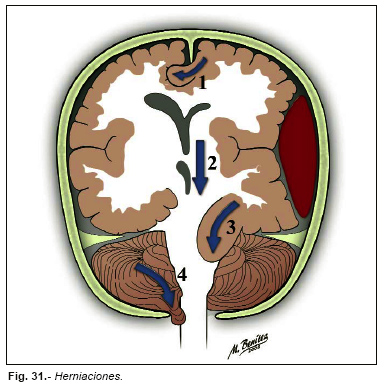 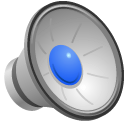 31
31
[Speaker Notes: Desplazamendu eta Herniazio sindromeak:
Igitai-azpikoa (subfalzialekoa) 
Dientzefalikoa
Unkusekoa (transtentoriala)
Amigdalakoa
Azpitik-goranzko transtentoriala
Garezur-kanporakoa]
5. GBH: Desplazamendu eta Herniazio
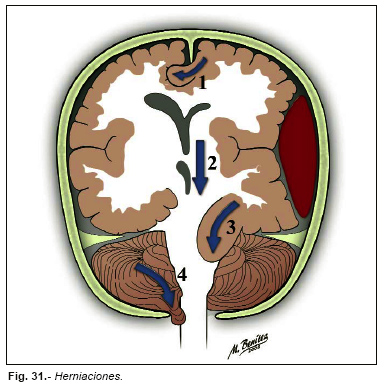 1.- Igitai-azpikoa (subfalzialekoa)  

Hemisferio baten zinguloa igitai azpitik pasatzen da beste aldera

Arteria perikallosak estutu => garun iskemia / infartua

Bentrikuloaren adarra zanpatu (estutu)
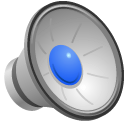 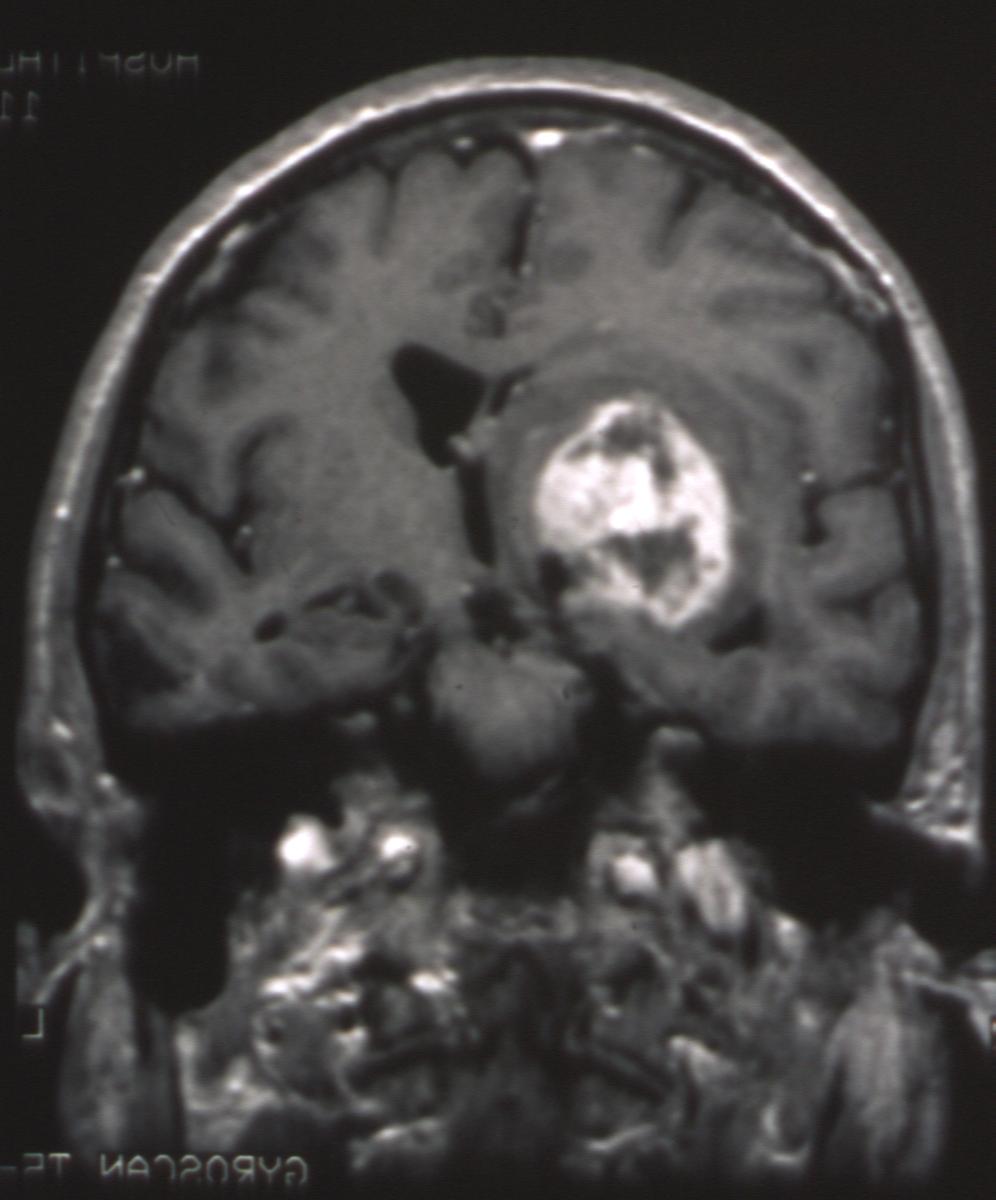 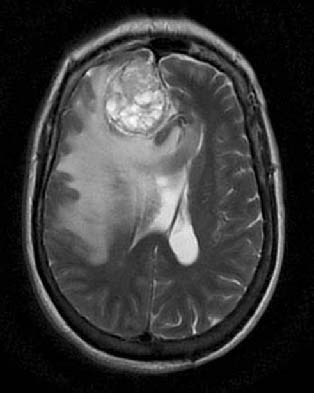 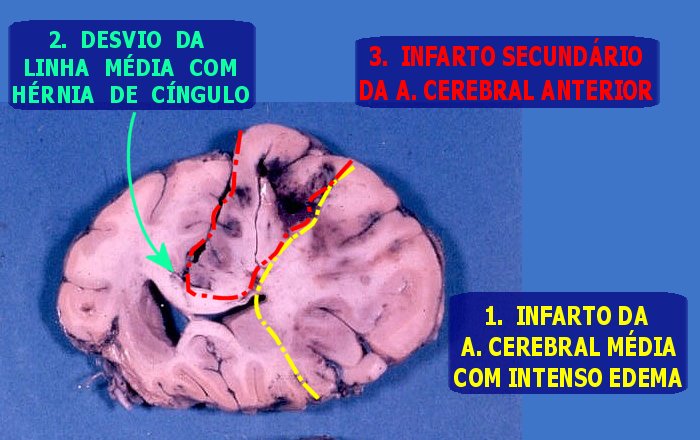 32
32
[Speaker Notes: Garuneko igitai-azpiko (subfalzialeko) herniazioan hemisferio baten zinguloa garuneko-igitai azpiko ertzetik pasatzen da beste aldera. Honek arteria perikallosak edo aurreko zerebralak zanpa (estutu) ditzake garun infartua eraginez, edo bentrikuloaren adarra zanpatu (estutu).]
5. GBH: Desplazamendu eta Herniazio
2.- Dientzefalikoa (Zentrala)

Talamoa eta hipotalamoa beherantz entzefalo-enborrerantz joaten dira

Entzefalo-enborraren arteriak estutu => iskemia / infartu
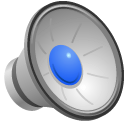 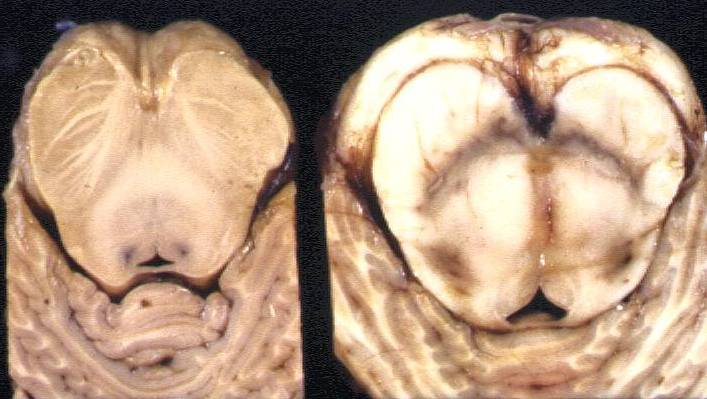 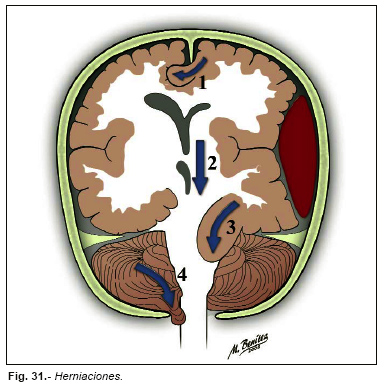 NORMALA
HERNIAZIO
33
33
[Speaker Notes: Dientzefalikoa

Talamoa eta hipotalamoa beherantz entzefalo-enborrerantz joaten dira.
Entzefalo-enborraren arteriak estutu => iskemia / infartu]
5. GBH: Desplazamendu eta Herniazio
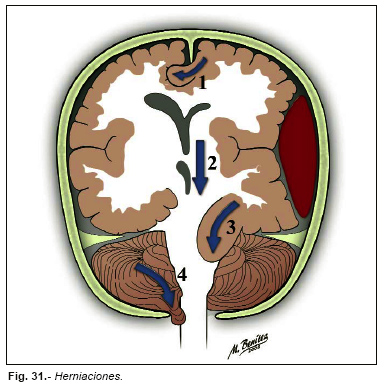 3.- Unkusekoa (transtentoriala)

Unkusa zerebeloko dendaren ertz libretik pasatzen denean (herniazio transtentoriala)
Zanpatzen dira:
III. nerbio: alde bereko midriasia eta begi-niniaren arreflexia
Mesentzefaloa (bide piramidala)=> kontrako aldearen hemiparesia
Kontrako aldeko bide piramidalak tentorioaren kontrako aldearen aurka => alde bereko hemiparesia (Kernohan zeinua edo zeinu lokalizatzaile faltsua)
Atzealdeko arteria zerebrala: iskemia / infartu kalkarinoa => kontrako aldeko hemianopsia homonimoa
Duret-eko hemorragiak 
Konorte mailaren jaitsiera, koma eta heriotza etorriko dira
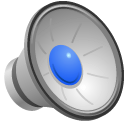 34
34
[Speaker Notes: Unkuseko herniazioa edo herniazio transtentoriala: unkusa zerebeloko dendaren ertz libretik pasatzen denean gertatzen da. Hasieran III. nerbio kraniala zanpatzen (estutzen) du midriasia eta begi-niniaren arreflexia eraginez. Konpresioak jarraitzen badu mesentzefaloa zanpatuko du eta bide piramidalaren konpresioagatik kontrako aldearen hemiparesia agertuko da. Gutxitan hemiparesia alde berekoa izan daiteke, eta fenomeno klasiko den honi Kernohan zeinua edo zeinu lokalizatzaile faltsua deitzen diogu. Kasu hauetan bide piramidala tentorioaren kontrako aldearen aurka zanpatzen (estutzen) da. Atzealdeko arteria zerebrala ere konprimi daiteke entzefalo(aren) enborraren inguruan, kontrako aldeko hemianopsia ekilateral (homonimoa) bezala agertzen den infartu kalkarinoa eraginez. Adar zulatzaileen (perforanteen) lesioak enborraren infartu hemorragikoak ekarriko ditu (Duret-eko hemorragiak deitzen direnak). Azkenean, konorte mailaren jaitsiera, katigamendu eta heriotza etorriko dira.]
5. GBH: Desplazamendu eta Herniazio
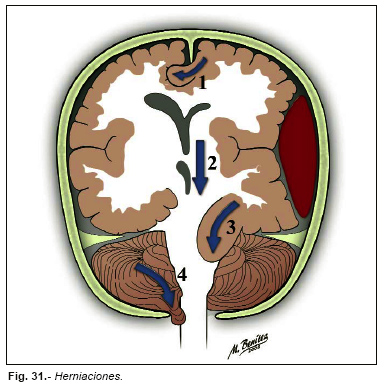 3.- Unkusekoa (transtentoriala)

Zanpatu:
III. nerbio: alde bereko midriasia eta begi-niniaren arreflexia
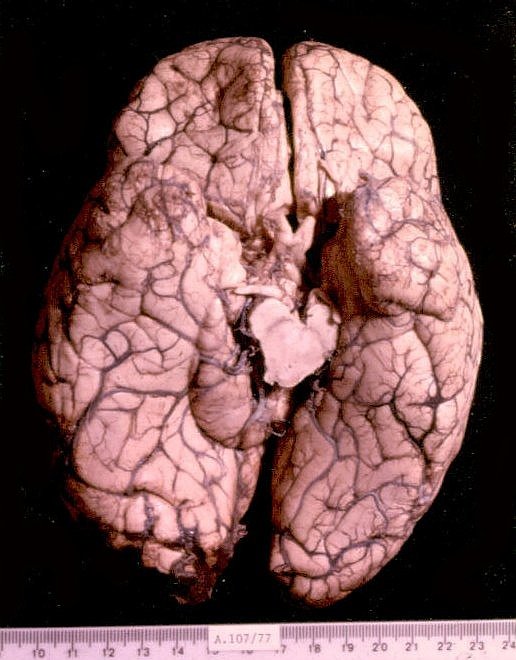 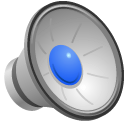 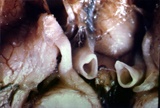 35
35
[Speaker Notes: Unkuseko herniazioa edo herniazio transtentoriala: unkusa zerebeloko dendaren ertz libretik pasatzen denean gertatzen da. Hasieran III. nerbio kraniala zanpatzen (estutzen) du midriasia eta begi-niniaren arreflexia eraginez.]
5. GBH: Desplazamendu eta Herniazio
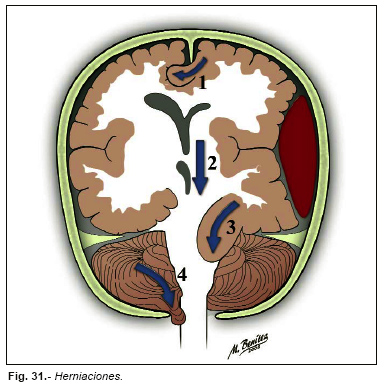 3.- Unkusekoa (transtentoriala)
Zanpatzen dira:
Mesentzefaloa (bide piramidala)=> kontrako aldearen hemiparesia







Kontrako aldeko bide piramidalak tentorioaren kontrako aldearen aurka => alde bereko hemiparesia (Kernohan zeinua edo zeinu lokalizatzaile faltsua)
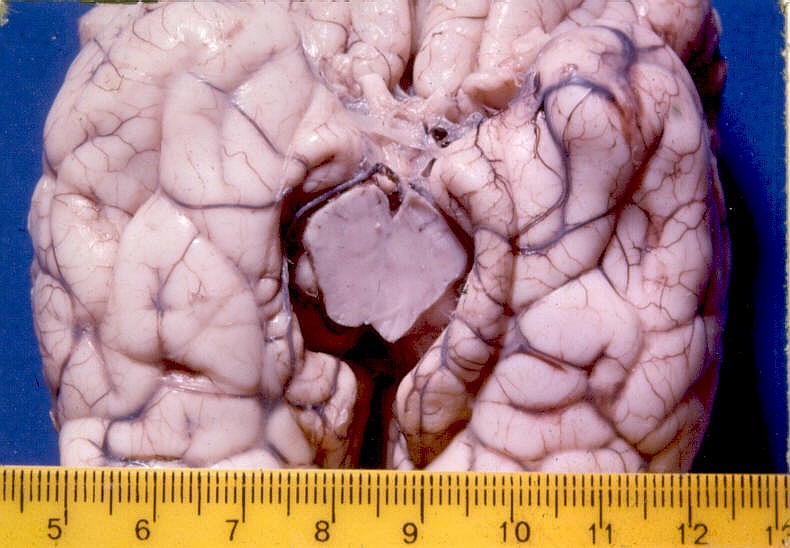 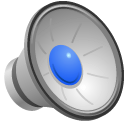 36
36
[Speaker Notes: Konpresioak jarraitzen badu mesentzefaloa zanpatuko du eta bide piramidalaren konpresioagatik kontrako aldearen hemiparesia agertuko da. 
Gutxitan hemiparesia alde berekoa izan daiteke, eta fenomeno klasiko den honi Kernohan zeinua edo zeinu lokalizatzaile faltsua deitzen diogu. Kasu hauetan bide piramidala tentorioaren kontrako aldearen aurka zanpatzen (estutzen) da.]
5. GBH: Desplazamendu eta Herniazio
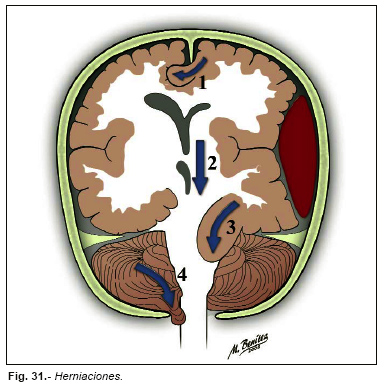 3.- Unkusekoa (transtentoriala)
Zanpatzen dira:
Atzealdeko arteria zerebrala: iskemia / infartu kalkarinoa => kontrako aldeko hemianopsia homonimoa
Duret-eko hemorragiak
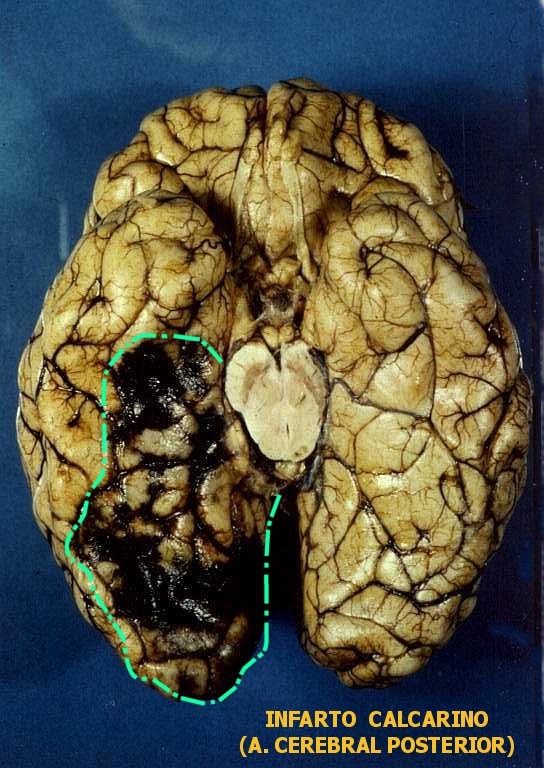 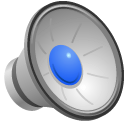 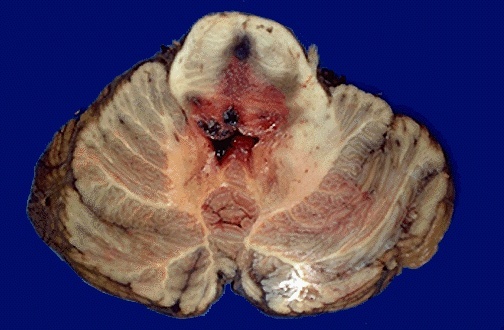 37
37
[Speaker Notes: Atzealdeko arteria zerebrala ere konprimi daiteke entzefalo(aren) enborraren inguruan, kontrako aldeko hemianopsia ekilateral (homonimoa) bezala agertzen den infartu kalkarinoa eraginez. 
Adar zulatzaileen (perforanteen) lesioak enborraren infartu hemorragikoak ekarriko ditu (Duret-eko hemorragiak deitzen direnak).]
5. GBH: Desplazamendu eta Herniazio
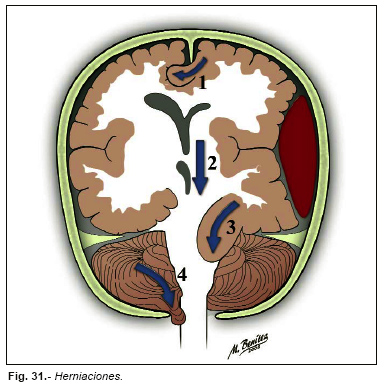 4.- Amigdalakoa

Zerebeloko amigdalak foramen magnotik orno-muineko espaziora pasatzen dira
Tentorio-azpiko tumoreen ezaugarria da
Klinika:
Garondo-zurruntasun (helduetan)
Lepoko mina (umeetan)
Nerbio kranial baxuetako konpresio sintomak (IX., X. eta XI.)
Orno-muineko konpresio=> tetraplegia
Bulboko asaldura=> arnas alterazioak eta bat-bateko heriotza
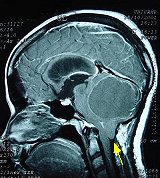 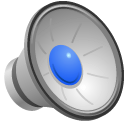 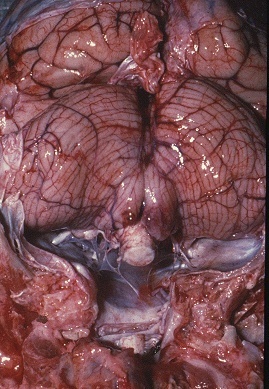 38
38
[Speaker Notes: Amigdalako herniazioa:  zerebeloko amigdalak zulo okzipitaletik (foramen magnotik)  orno-muineko espaziora pasatzen dira. 
Tentorio-azpiko tumoreen ezaugarria da. 
Hasieran, lepoko mina bezala agertzen da, umeen artean bereziki, hauetan tentorio-azpiko tumoreak ohikoenak baitira. Umeetan behin eta berriro errepikatzen diren lepoko mina bada atzealdeko hobiaren (atzealdeko fosaren) tumorean pentsatu behar dugu. 
Geroago, nerbio kranial baxuetako konpresio sintomak agertuko dira, hau da disfagia, tetraplegia eta bulboko asaldura. 
Azkenean, arnasketarako (arnasa hartzeko) arazoak direla eta bat-bateko heriotzaren arriskuan izango da gaixoa.]
5. GBH: Desplazamendu eta Herniazio
5.- Azpitik-goranzko herniazio transtentoriala
Zerebeloa tentorio zulotik gorantz espazio supratentorialera pasatzen da
Tentorio-azpiko tumore altuak => Silvio akueduktuaren buxaduragatik => hidrozefalia. LZR alboko bentrikulutik drainatzea => herniazioa areagotu
Klinika:
Kontzientzia-mailaren aldaketak 
Oftalmoplegiak
Bulboko konpresio=> arnas alterazioak
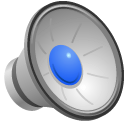 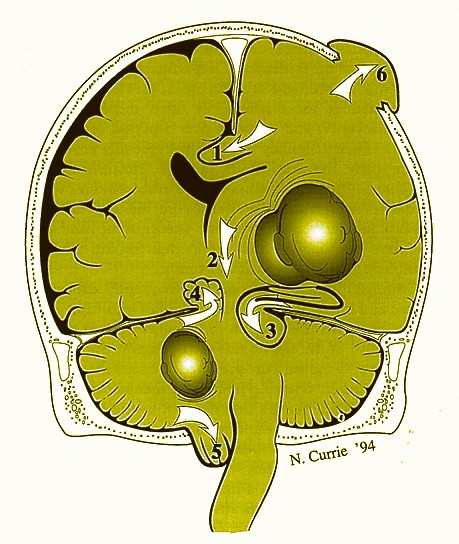 39
39
[Speaker Notes: Tentorio-azpiko tumoreak duten gaixoetan azpitik-goranzko herniazio transtentoriala ager daiteke. Herniazio hauetan zerebeloa tentorio zulotik gorantz espazio supratentorialera (tentorio-gorakora) pasatzen da. Orduan, Silvio akueduktuaren buxaduragatik hidrozefalia eragitea ohikoena da.
LZR alboko bentrikulutik drainatzen badugu, esaterako BKD herniazioa areagotu egin daiteke.
Sindrome honen klinika: kontzientzia-mailaren aldaketak, oftalmoplegiak eta arnas alterazioak dira.]
5. GBH: Desplazamendu eta Herniazio
6.- Garezur-kanporako

Hausturatik edo aurrez egindako kraneotomiatik

Klinika:
Masa biguna
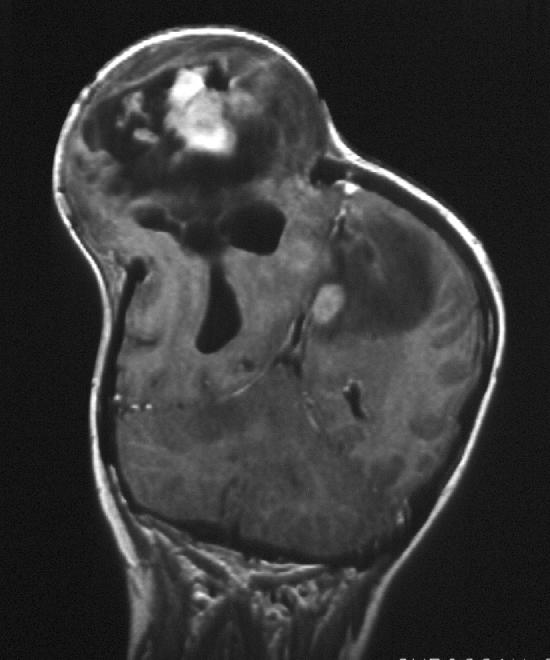 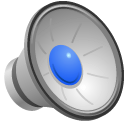 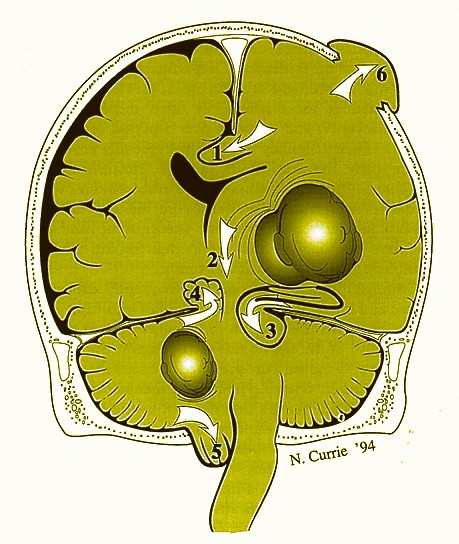 40
40
[Speaker Notes: Azken mota garezur-kanporako herniazioa da: kasu hauetan garuna hausturatik edo aurrez egindako kraniotomiatik ateratzen da kanpora.
Garezurretik ukitu eta batzuetan ikusi ere ahal izango dugun masa biguna irtengo da.]
6. GBH: Diagnosia
A.- Jaioberrietan eta bularreko umeetan
Klinika (GBH edo herniazio sintomak)

Zeinuak:
Garezur-perimetroaren handitzea

Erradiologia sinpleko zeinuak:
Suturen diastasi
Atzamar-antzeko inpresioak
Zela turkiarrean urradurak

Transfontanelako Ekografia
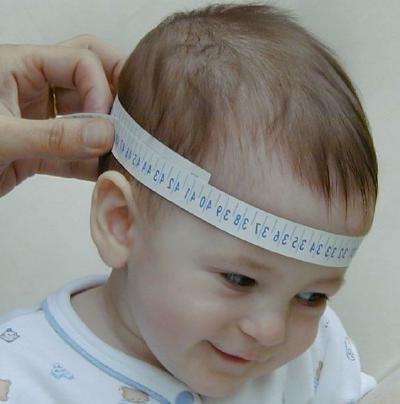 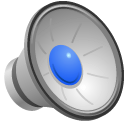 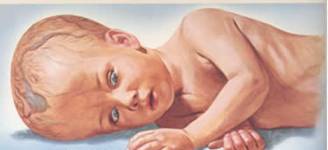 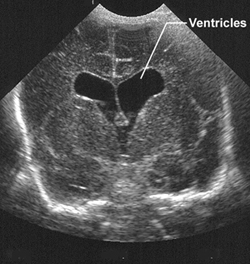 41
41
[Speaker Notes: Jaioberrietan eta bularreko umeetan, klinikaren aldetik, GBH-aren eta herniazio sindromeen sintomak agertuko dira. 
Zeinuen aldetik, garezur-perimetroaren handitzea tipikoa da.

Ikusten ziren zeinu erradiologiako klasikoak hauek ziren:
- garezurreko suturen diastasia (bi urte azpiko umeen artean)
- atzamar-antzeko inpresioak (inpresio digitiformeak): garezurra oraindik biguna den unean garuneko zirkunboluzioek hezurra konprimitzen dutelako
zela turkiarraren hormaren mehetzea  eta atzeko apofisi klinoideen urradura
Beste metodo diagnostikoa transfontanelako (fontanela zeharkako) ekografia.]
6. GBH: Diagnosia
B.- Guztietan
Klinika (GBH edo herniazio sintomak)

Zeinuak:
Begi-niniaren midriasi / Parinaud zeinu…

Azterketa diagnostikoak:
OTA
EM
Garun zeharkako Doppler Ekografia

GBP Monitorizazioa
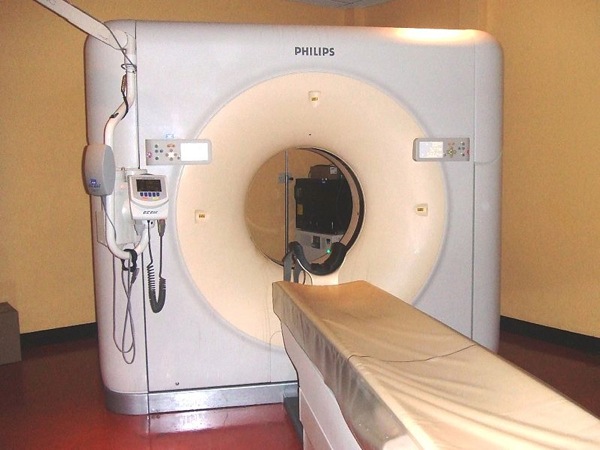 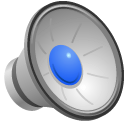 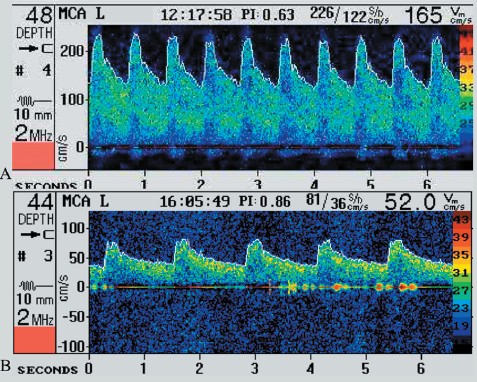 42
42
[Speaker Notes: Guztietan, hau da bi urte baino gehiago dituzten umeetan eta helduetan GBH-aren eta herniazio sindromeen sintomak agertuko dira. Zeinuen aldetik, esaterako begi niniaren midriasi eta Parinaud zeinuak agertu daitezke.
Hala ere, GBH-aren diagnostikoa garezurreko OTAn eta GBH-aren monitorizazioan datza.]
7. GBH: Tratamendua
1.- Kirurgikoki zuzendu daitezkeen zergatiak aztertu
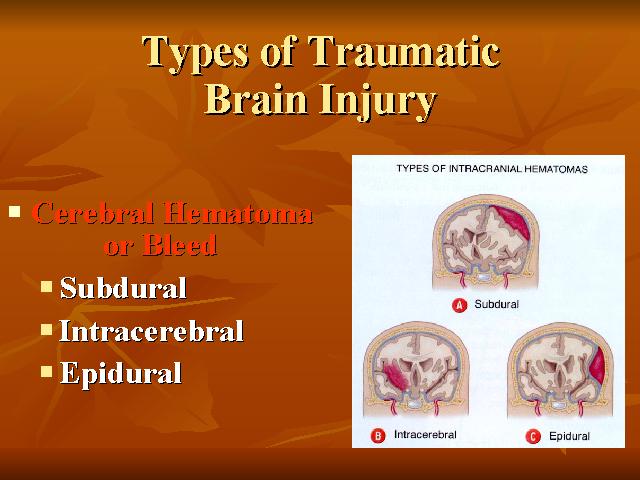 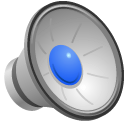 43
43
[Speaker Notes: Hemendik aurrera GBH-aren tratamenduaz berba egingo dugu.

GBP-a igotzen denean, lehenengo eta behin zuzendu daitezkeen zergatiak aztertu behar ditugu.
GBH-aren terapia bera hasi baino lehen, tratamenduaren lehen urratsa kausa zuzentzea izan behar da. Esaterako, GBH-a denean eta garezur barruan odolbatua badago, erauzi egin behar da, kausa delako.]
7. GBH: Tratamendua
2.- Neurri orokorrak
Burura igo 30º -tara
Lepoaren posizioa zaindu, bentilazioa eta zain jugularraren drainatzea behar bezala izateko 
Monitorizazio egokia ziurtatu (BM, Tart, GPP, AM, PBZ…).  GBP monitorizazioa / LZR drainatze
Ekidin: 
hipertermia => antipiretikoak edota neurri fisikoak
hipoxemia eta hiperkapnia => bentilazio egokia, O2
asaldura psikomotore => sedazio, BDZ, neuroleptikoak
mina => analgesikoak
konbultsio epileptikoak => antiepileptikoak
Bolemia mantendu => seroterapia eta odol transfusio
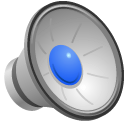 44
44
[Speaker Notes: Behin kausa hori zuzenduta honako neurri orokorrak bete beharko ditugu:
- Burura igo 30º -tara.
- Buruaren eta lepoaren posizioa zaindu behar da, muturreko flexioa ekidin, bestela zain jugularraren drainatzea buxatzen da. Bronkio-espasmoa, arnasbidearen oztopoa, toraxeko konpliantza-gutxitxea edo arnasgailuaren aurka arnasten bada aztertu (alde batera utzi) behar dugu.
- Monitorizazio egokia ziurtatu, batez ere, GBP-aren transduktoreak begiratu behar ditugu ea ondo ibiltzen diren.
- Hipertermiak GBP-a igotzen duelako, sukarra denean tenperatura jaitsi behar da. 
- Ea hiperkapnia edo hipoxemia dauden ikuskatu behar da eta bentilazio egokia ziurtatu.
- Presio arteriala ere kontrolatu egin behar da zeren eta batzuetan presio altua izateak paziente politraumatizatuetan GBP altua adierazten du. 
Beste min zeinuak begi-niniaren dilatazioa eta GBP-aren bat-bateko igoera izan daitezke. Testuinguru horretan, analgesiaren beharra kontutan hartu behar da.
 Konbultsio epileptikoak gertatzen badira antiepileptikoak emango ditugu.
 Seroterapiaren eta odol transfusio bidez bolemia mantendu beharko dugu.

BM= Bihotz-maiztasun
Tart=Tentsio arterial
GPP= Garun presio perfusio
AM= Arnas-maiztasun
PBZ= Presio benoso zentrala]
7. GBH: Tratamendua
2.- Neurri orokorrak: Burura igo
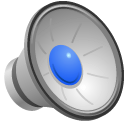 45
45
Subir.mpg
[Speaker Notes: Bideo honetan, nola burua igotzeaz GBP-a jaitsi egiten dela ikusten da.]
Presio
Bolumen
7. GBH: Tratamendua
2.- Neurri orokorrak: GBP monitorizazio
Moteltze (Indargetze)
Arterializazio
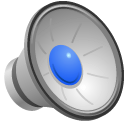 46
46
[Speaker Notes: GBP-aren uhin morfologia ezagutzeak garuneko konpliantzaren egoeraz informazio gehiago eman diezaguke. Hau da, konpentsazio fasean, GBP-aren balore absolutuak normalak izan daitezke, segurtasun itxura faltsua emanez garezur barruan masa duten gaixoetan. 
Diapositibako ezkerraldean ikusten den uhina normala da.
Konpentsazio fasean (erdian), uhina moteldua (indargetuago) agertzen da, P1, P2 eta P3 osagaiak motelak direlako ezin dira hain ondo bereizten. 
GBP-a igotzen den heinean uhinaren anplitudea gero eta handiagoa da.
Eskumaldean, hau da, deskonpentsazio fasean, uhinaren hiru osagaiak ezin ditugu bereizi uhinaren anplitudea handiagoa baita. Orduan, GBP-a arterializatu egin dela esaten da.]
7. GBH: Tratamendua
2.- Neurri orokorrak: GBP monitorizazio
BBPA eta GBP etengabeko monitorizazio eta GPP denbora errealeko kalkulua
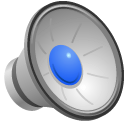 47
Ppc2.mpg
[Speaker Notes: GPP-aren monitorizazioa gaixo ondoan dauden monitoreetan egiten da. Aparatu hauek aldi berean presio arteriala eta GBP-a adierazten dute eta baita GPP-a kalkulatu ere.]
7. GBH: Tratamendua
2.- Berariazko neurriak:
1º Mailakoak
LZR-aren drainatzea
Sedazio eta erlaxazio
Diuretiko osmotikoak
Manitol %20
S.  Salino hipertoniko
Hiperbentilazio
¿Glukokortikoideak?
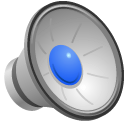 2º Mailakoak
Koma barbituriko
Hipotermia
Kraniektomia deskonpresiboa
48
[Speaker Notes: Diapositiba honetan, tratamendurako erabili ahal ditugun berariazko neurrien eskema adierazten da.
Hurrengo diapositibetan neurri hauek azalduko ditugu.]
7. GBH: Tratamendua
2.- Berariazko neurriak:  1º Maila
LZR-aren drainatzea
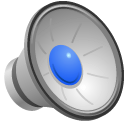 GBP > 20 mmHg.
Drenaje LCR
49
drenajeLCR.m1v
[Speaker Notes: Lehenengo mailako berariazko neurria LZR-a drainatzea da. Bentrikuluan kokaturiko kateterrekin egiten da. 
Bideo honek nola LZR-a drainatzeaz GBP-a jaitsi egiten dela adierazten du.]
7. GBH: Tratamendua
2.- Berariazko neurriak:  1º Maila
Erlaxazio
Ezohiko erabilera
Baliagarriak: 
bentilazio mekanikoa errazteko 
giharreko aktibitatea gutxitzeko
tenperaturaren kontrola errazteko
Diuretiko osmotikoak
Manitola (%20)
osmolaritate > 330 mmol/l baino handiagoa, ez erabili
S.  salino hipertonikoa (%7)
Erabili  natremia 130 eta 155 mEq/l artean bada
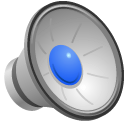 50
[Speaker Notes: Gaur egun muskulu-erlaxaitzaileak ez dira sistematikoki gomendatuak. Bere erabilera GBP igotzen duten faktoreak hala nola bentilazio mekanikoa, giharreko aktibitatea eta tenperatura altua mugatzen da. 

Manitola denbora luzean erabili ohi da GBH tratatzeko, GBP-a jaisteko diuretiko osmotiko honek nola zehazki funtzionatzen duen oraindik jakin ez arren. Manitolak, odolaren biskositatearen gutxitzea eta ondorioz garuneko odol-fluxuaren igoera eragiten ditu. Autoerregulazioa ondo badabil, basokonstrikzio konpentsatzailea gertatuko da eta horren ondorioz odol-bolumenaren eta GBP-aren jaistea. Manitolak zelan funtzionatzen duen azaltzen duten beste hipotesi batzuk ere badaude. Hauetariko baten arabera, manitolak alboko bentrikuluetatik likidoa (aterako) luke. Diuretiko hau emateko 10-15 minututan kilogramoko 0,5 gr ematea gomendatzen da. Osmolaritatea litroko 330 mmol baino handiagoa bada GBP-an eragin onuragarria izango ez duelako eta giltzurrun-hutsegitea ekar dezakeelako ezin da eman. 
Azken urteotan diuretikoen artean serum salino hipertonikoaren erabilera gero eta hedapen handiagoa izaten ari da. Kasu honetan odolaren Na+ eta osmolaritatea beti kontrolatu behar dira.]
7. GBH: Tratamendua
2.- Berariazko neurriak:  1º Maila
Hiperbentilazio
pCO2  30-35 mm Hg artean mantendu 
aldizkako

Glukokortikoideak (Dexametasona)
Tumorezko edema basogeniko tratatzeko baliagarria
Traumatismo duten gaixoetan onura arrisku indizea kontrakoa da

GBP < 20 mmHg, 24 ordu baino gehiago => neurriak gutxitu kendu arte
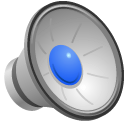 51
[Speaker Notes: GBP-a kontrolatzeko era ezaguna hiperbentilazioa da, baina bere balioa mugatua da. Hipokapniak garuneko odol-hodien buxadura eragiten du, odol bolumena gutxitu eta GBP-a jaitsi. Halere, hiperbentilazio handia bada pCO2 balorearen jaitsiera dakar, eta orduan, buxadura handiagoa. Honen ondorioa, garuneko iskemia eragitea izan daiteke.
Glukokortikoideen terapia edemarekin eta GBP-aren igoerarekin erlazionatuta dauden garuneko tumoreak, abszesuak eta beste lesio fokal kronikoak tratatzeko oso baliagarria da. Terapia hasten denetik lehenengo 24 orduetan GBH-aren sintomen gutxitze nabarmena gertatzen da. Puntu honetan, konpliantza kraneo-espinalaren baloreak normalizatu egiten dira, aitzitik GBP-aren erregistroa ez da normala izaten 48 ordu pasatu arte.]
7. GBH: Tratamendua
2.- Berariazko neurriak:  2º Maila
Koma barbituriko
↓ garuneko metabolismoa => ↓ GBP
¡kontuz! BBPA ↓ ahal da => GPP nahiko ez izatea

Neurrizko Hipotermia (32-33 ºC)
neuroprotekzio efektu eta ↓ GBP basokonstrikzioagatik
birberotze pasibo (24 orduko ez  > 1º C)

Kraniektomia deskonpresiboa
Garezurraren irekiera >12-14 cm.
Emaitzak oraindik aztertzen
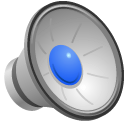 52
[Speaker Notes: Diapositiba honetan bigarren mailako neurriak azaltzen dira:

Barbiturikoen erabileraren efektu nagusia garuneko metabolismoa gutxitzea da. Honek GOF-a (garuneko odol fluxua) eta GOB-a (garuneko odol bolumena) jaisten ditu eta ondorioz GBP-arena. Beste droga hipnotikoak bezala presio arteriala jaisteko joera duelako, GBP-a eta presio arteriala neurri berean jaisten badira GPP-a ez da hobetuko.

Neurrizko hipotermia, hau da 32º-tik 33º-raren arteko tenperatura baliagarria da neuroprotekzio efektu baitu eta ondorioz GBP gutxitzea basokonstrikzioagatik lortzen baita. Gero, GBP kontrolatu ostean birberotze pasiboz berreskuratzen da ohiko tenperatura. Prozesu horretan ezin da 24 orduko gradu bat baino gehiago berotu.

Beste bigarren mailako neurrria kraniektomia deskonpresiboa da. Horretarako garezurrean leiho edo irekiera egiten da. Gutxienez, 12-14 cm.-koa izan behar da GBP jaisteko eta herniatzen den garunean infartua ez garatzeko. Oraindik, neurri honen emaitzak aztertzen ari dira.]
7. GBH: Tratamendua
2.- Berariazko neurriak:  2º Maila
Kraniektomia deskonpresiboa
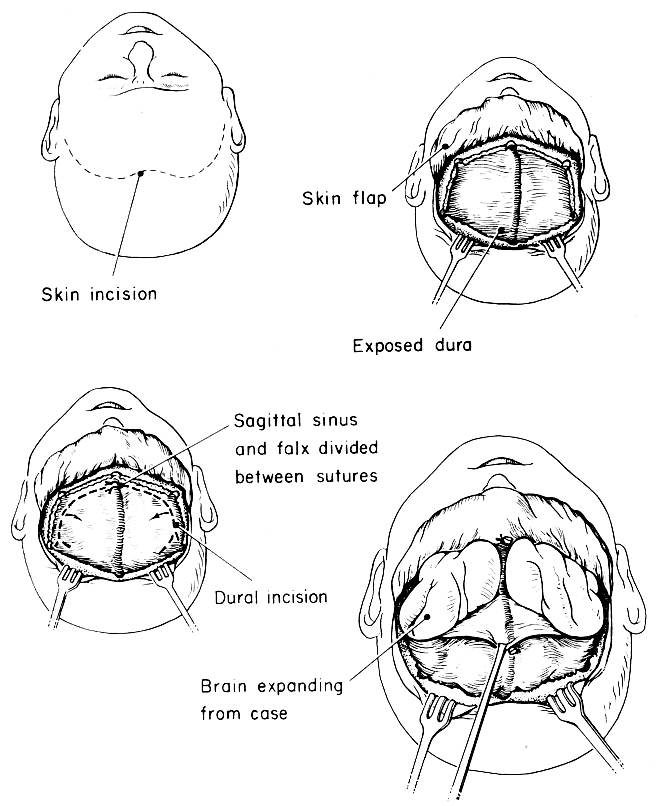 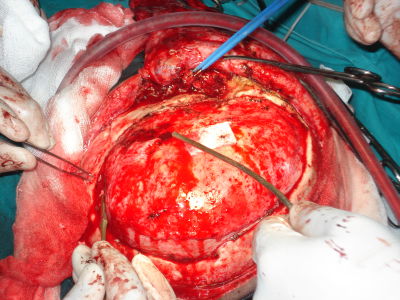 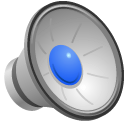 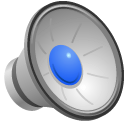 53
[Speaker Notes: Diapositiba honen ezkerrezko irudian kraniektomia desconpresibo bifrontala nola egiten den azaltzen da. 
Eskumako argazkiak kraniektomia desconpresibo erakusten du.]
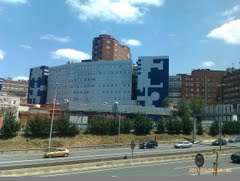 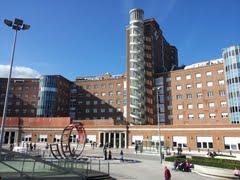 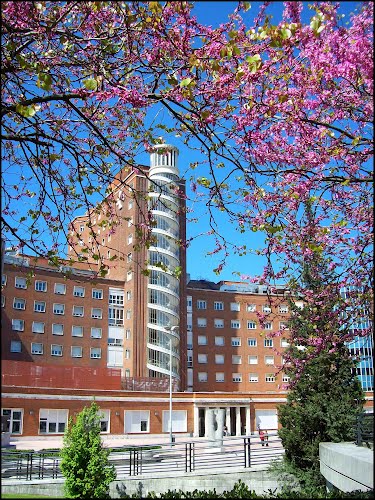 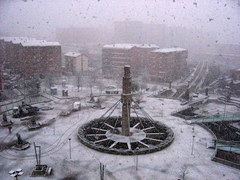 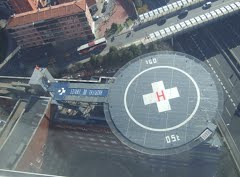 54